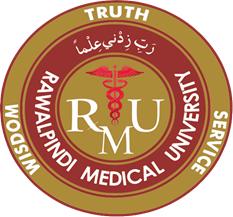 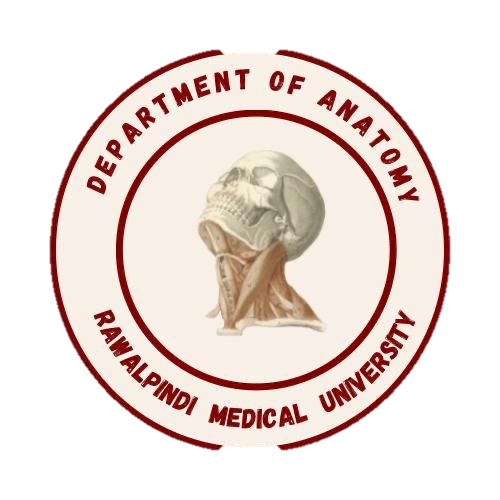 Gastrointestinal Tract (GIT) Module2nd Year MBBS(SGD)Gall Bladder
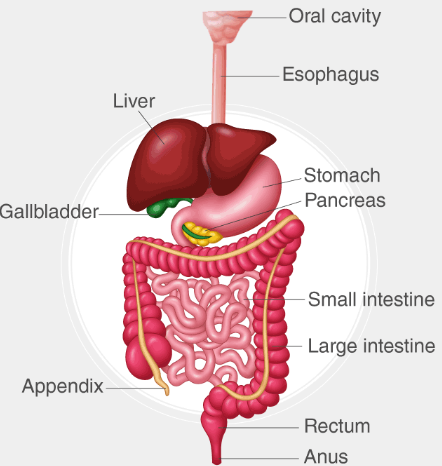 Presenter: Dr. Minahil Haq				Date: -25
Prof. Umar’s Model of Teaching StrategySelf Directed Learning Assessment Program
Objectives :To cultivate critical thinking, analytical reasoning, and problem-solving competencies.
	       To instill a culture of self-directed learning, fostering        lifelong learning habits and autonomy.
How to Assess?
➢Ten randomly selected students will be evaluated within the first 10
minutes of the lecture through 10 multiple-choice questions (MCQs)
based on the PowerPoint presentation shared on Students Official
WhatsApp group, one day before the teaching session.
➢The number of MCQs from the components of the lecture will follow
the guidelines outlined in the Prof. Umar model of Integrated Lecture.
2
Professor Umar Model of Integrated Lecture
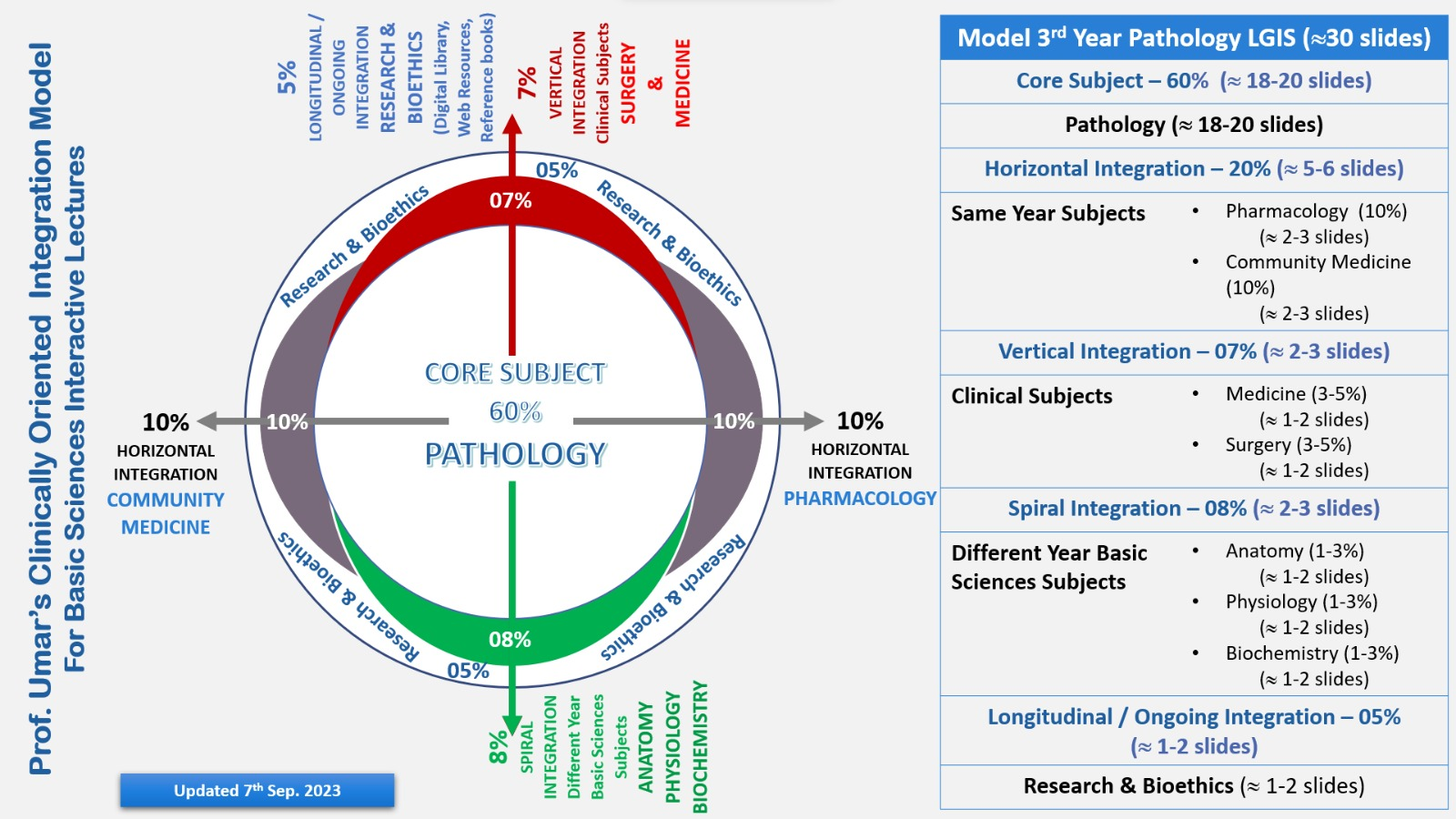 3
Learning Objectives
Describe location & size of gall bladder 
Enumerate relations of gallbladder. 	
Describe clinical conditions related to gallbladder 
Enlist different components of Extra-hepatic biliary System 
Discuss the right & left hepatic ducts, common hepatic duct, cystic ducts, bile duct 
Explain differences between Intra & Extra Hepatic Biliary Systems. 
Discuss clinicals related with biliary apparatus 
Discuss accessory hepatic ducts 
 Map outline of gallbladder & Bile duct on simulated patient /model
4
Interactive Session
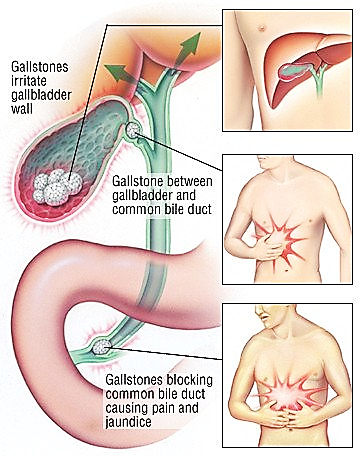 A 45-year-old obese woman presents to the emergency department with severe right upper quadrant (RUQ) abdominal pain for the past 12 hours. The pain started after eating a fatty meal and has progressively worsened. She also reports nausea, vomiting, and fever.
On examination:
Temp101.3°F)
RUQ tenderness with Murphy’s sign positive (sharp pain and inspiratory arrest upon deep palpation of RUQ)
Core Concept
EXTRAHEPATIC BILIARY APPARATUS
The extrahepatic biliary apparatus receives the bile from the liver,
 stores and concentrates it in the gallbladder,
 and transmits it to the second part of the duodenum when required.
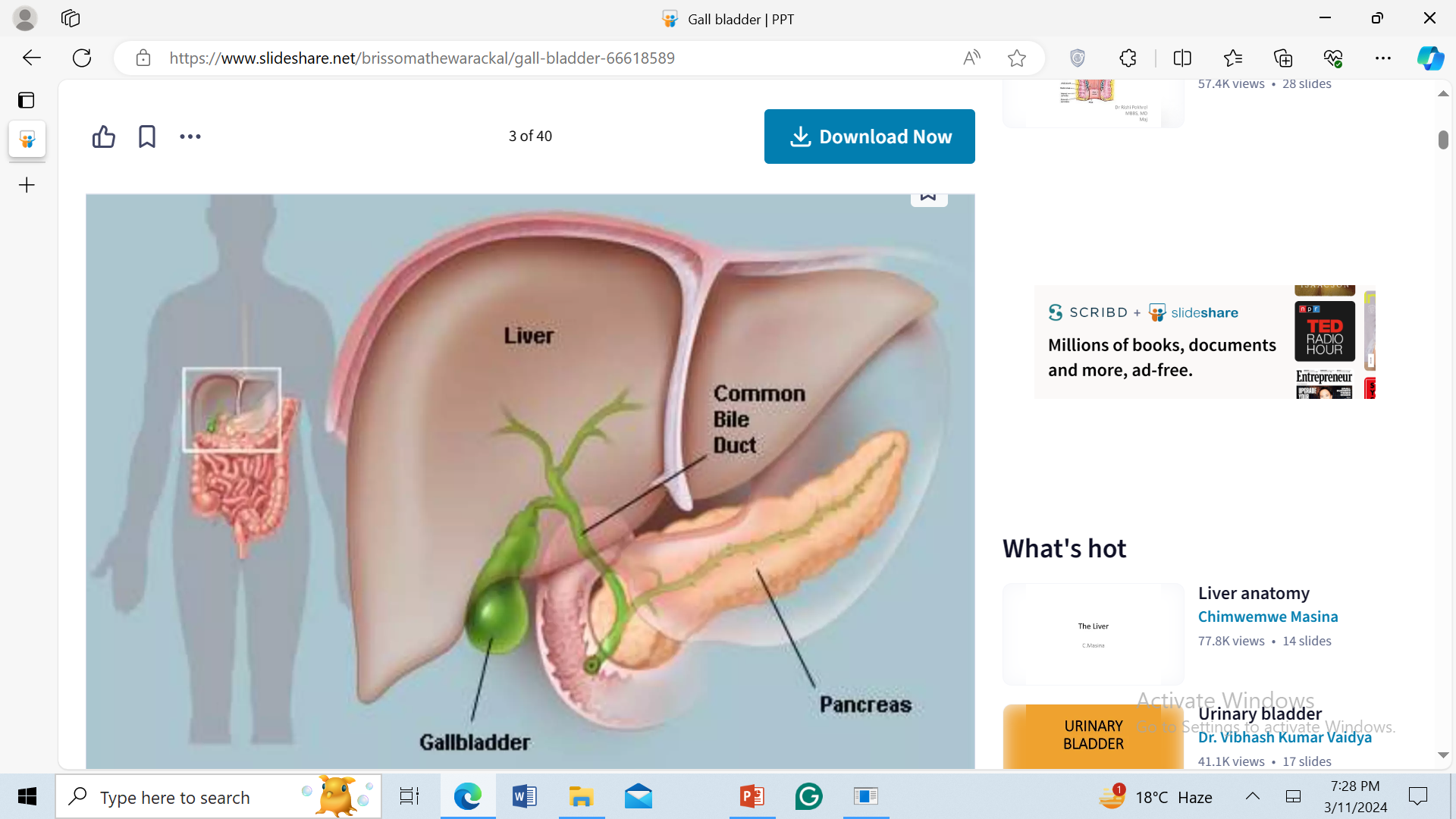 6
Core Concept
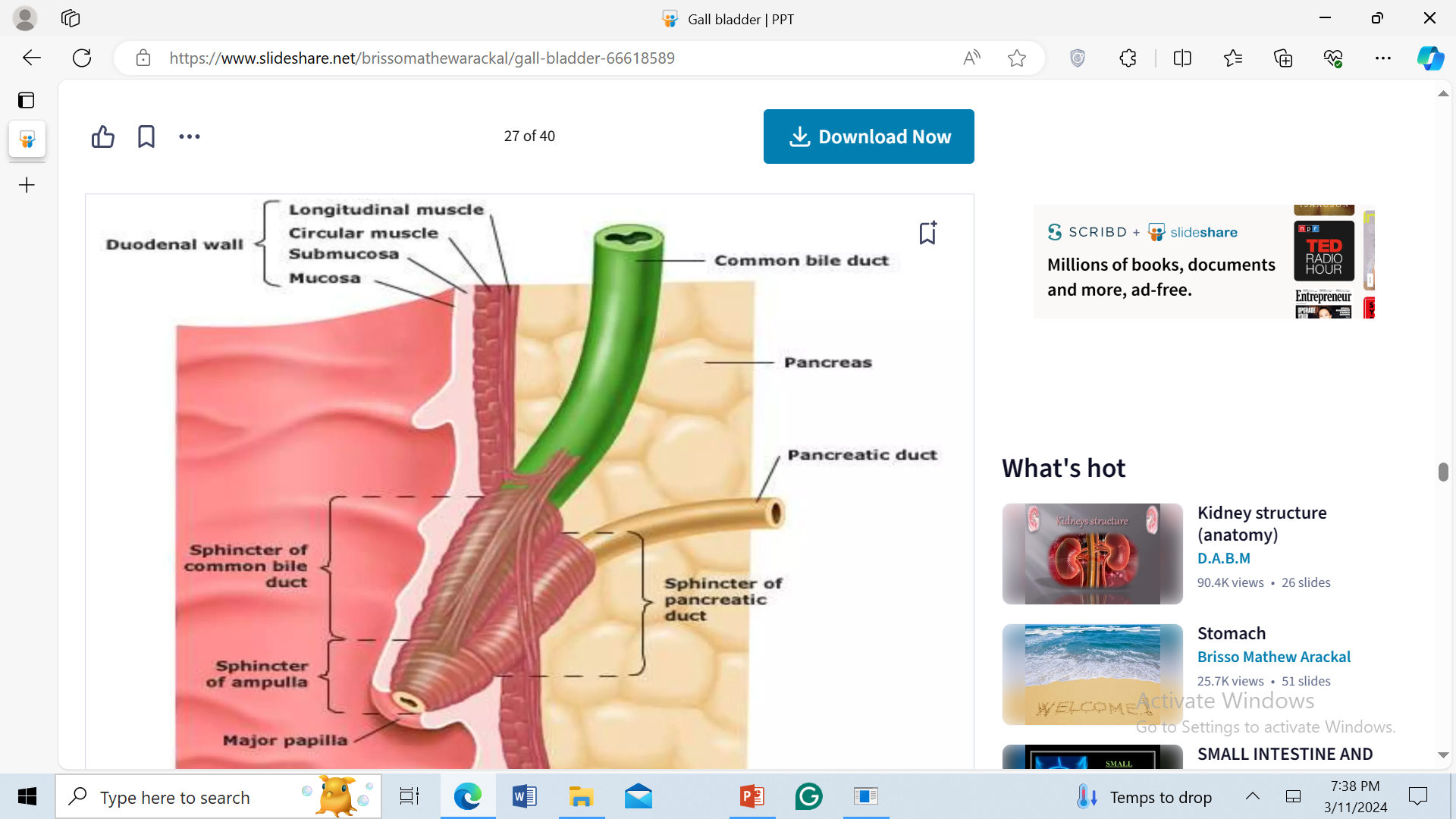 Core Concept
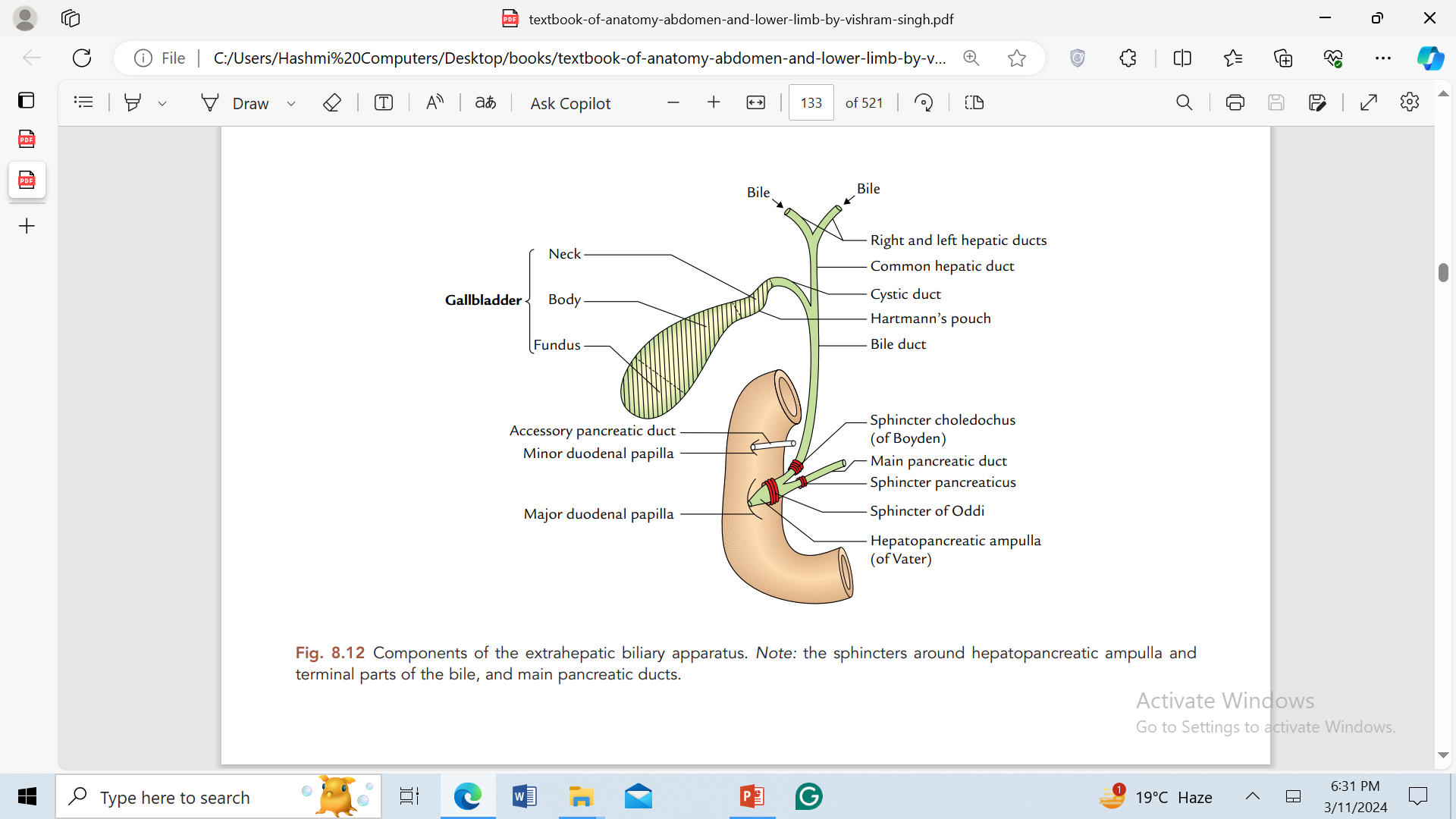 components
It consists of five components : 
1. Right and left hepatic ducts.
 2. Common hepatic duct.
 3. Gallbladder. 
4. Cystic duct.
 5. Bile duct (formerly, common bile duct)
8
Core Concept
HEPATIC DUCTS
The right and left hepatic ducts from the right and left lobes of the liver emerge through porta hepatis 
and unite near its right end to form the common hepatic duct,
 which passes downward for about 2.5 cm (1 inch) and then joined on its right side by the cystic duct to form the CBD.
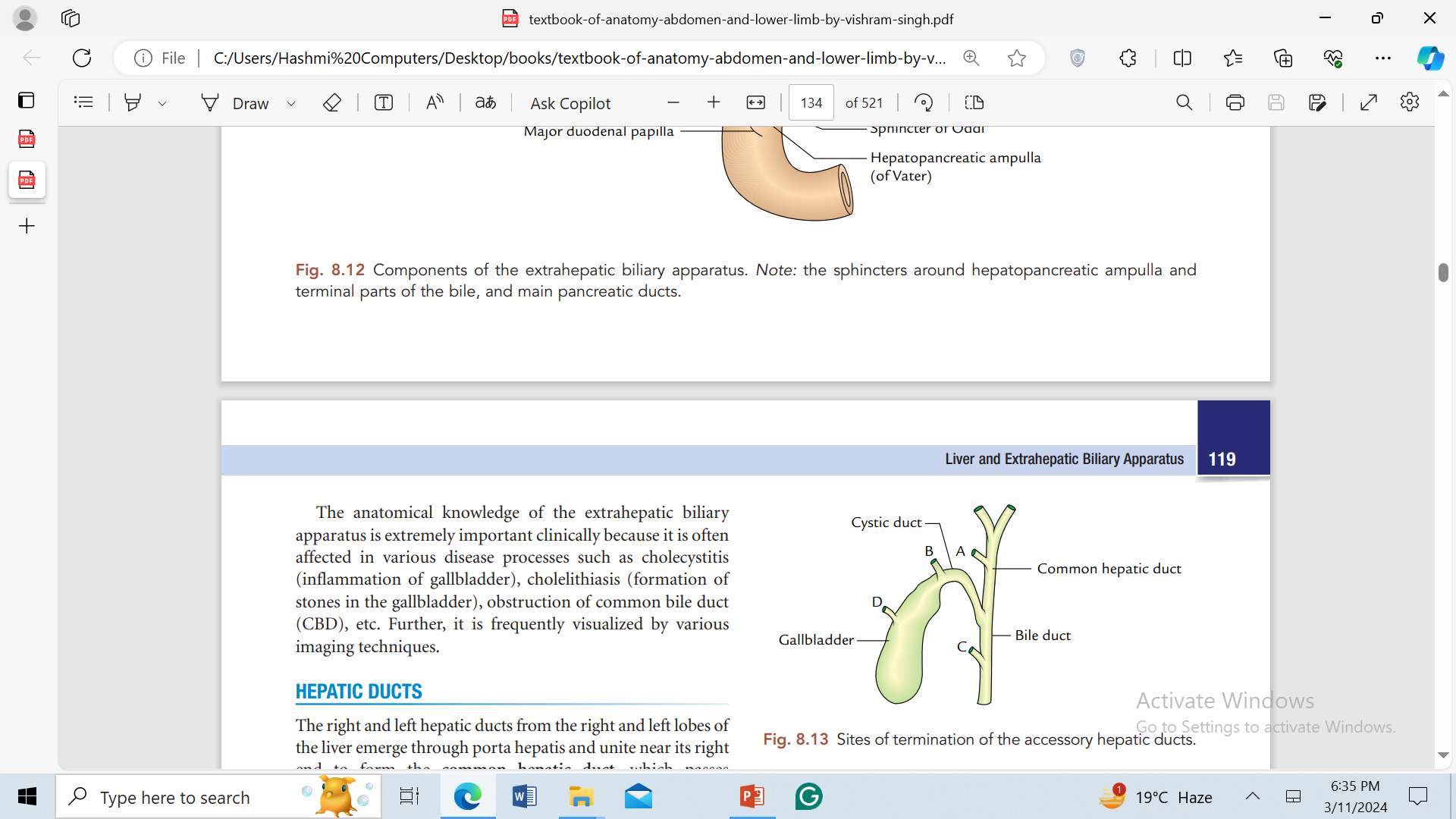 9
Core Concept
The accessory hepatic ducts
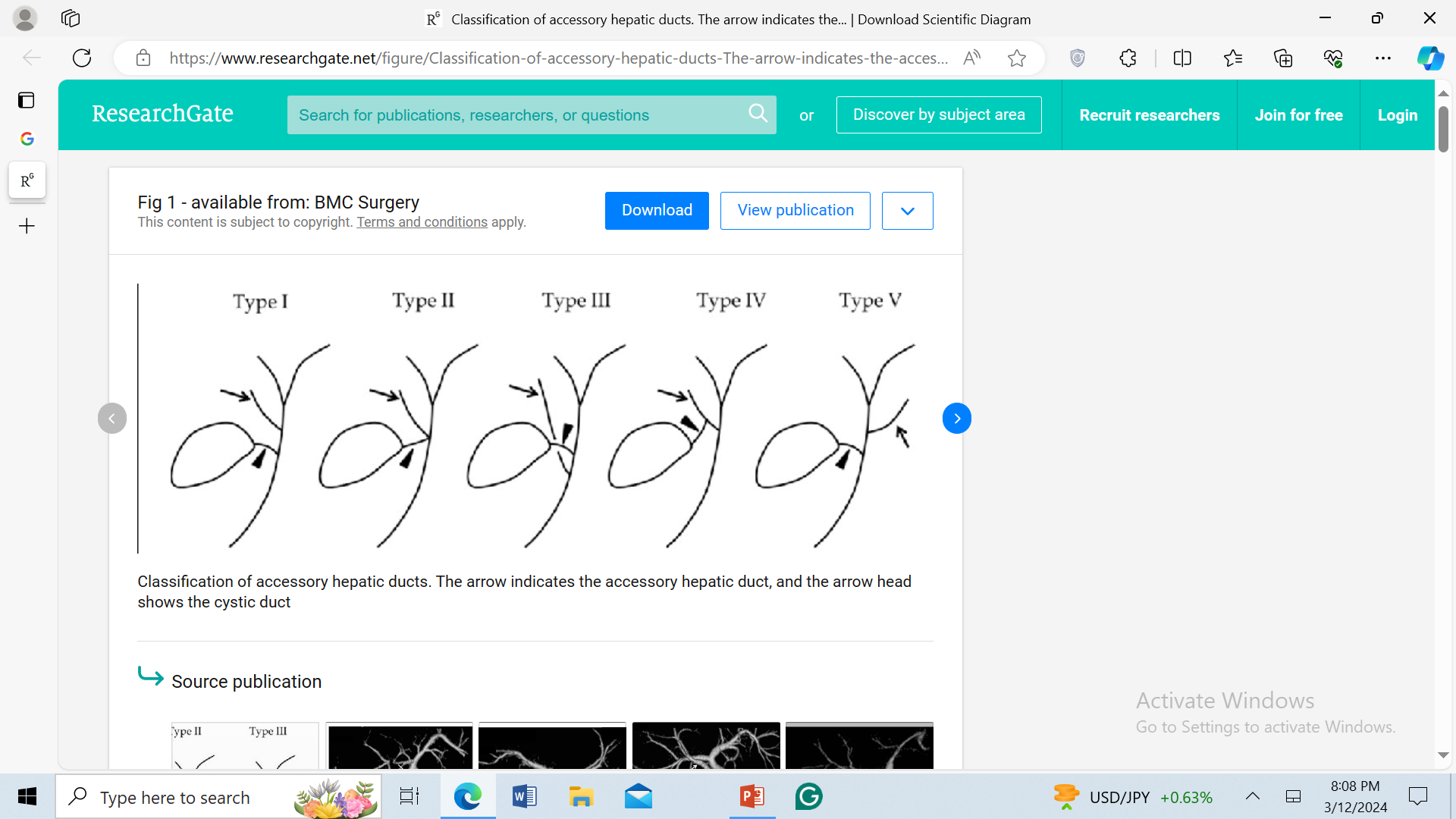 are seen in about 15% of cases.
They usually emerge from right lobe of the liver and may open in one of the following sites:
 (a) common hepatic duct,
 (b) cystic duct, 
(c) bile duct, and
 (d) gallbladder
10
Core Concept
GALLBLADDER
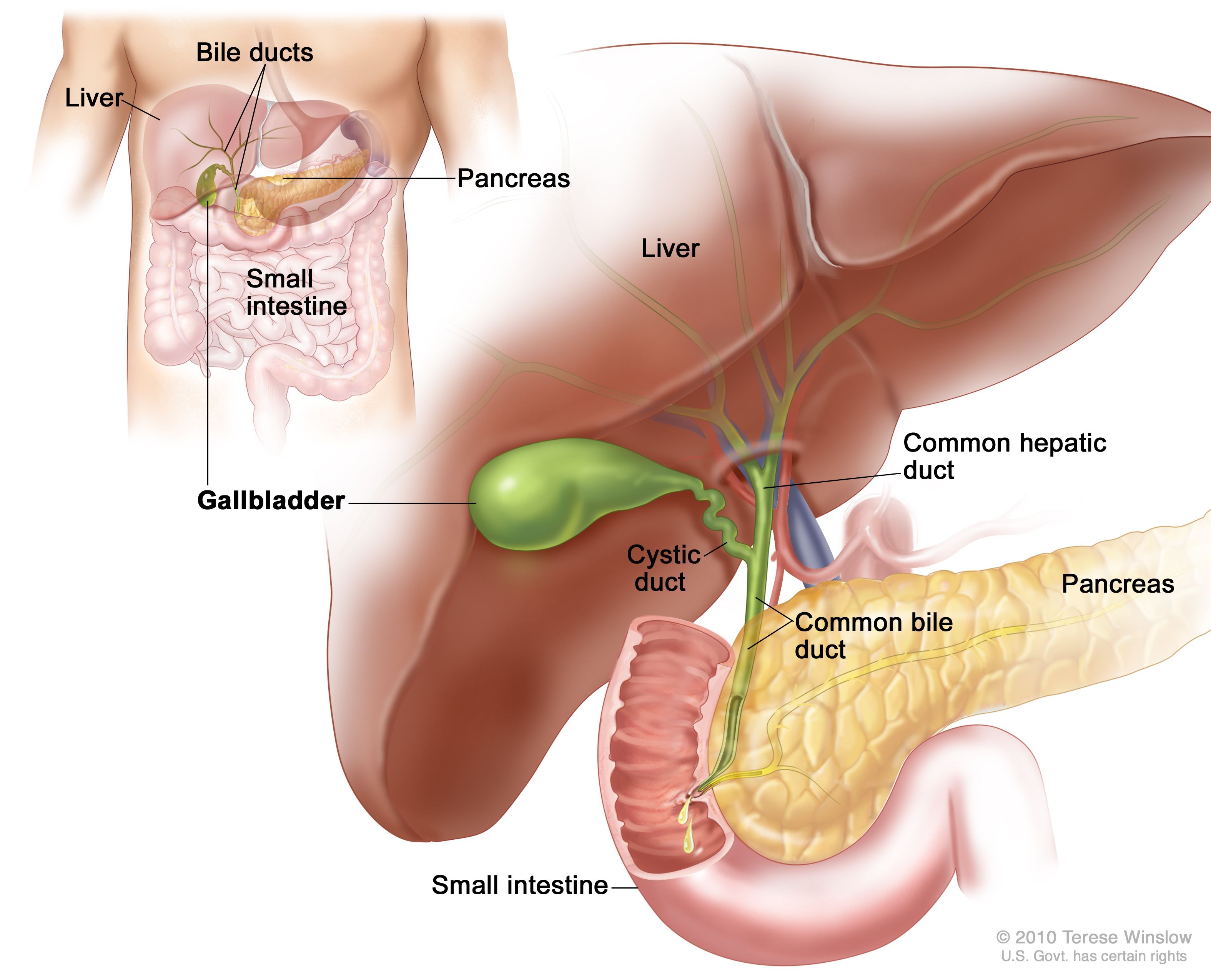 The gallbladder is an elongated pear-shaped sac of about 30–50 ml capacity.
 It stores and concentrates the bile and discharges it into the duodenum by its muscular contraction.
11
Core Concept
Dimensions
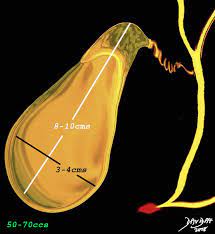 Pear shaped
Length: 10 cm. 
Width: 3 cm (at its widest part).
Capacity :30-50 ml
When obstructed:300ml
12
Core Concept
Parts and Relations
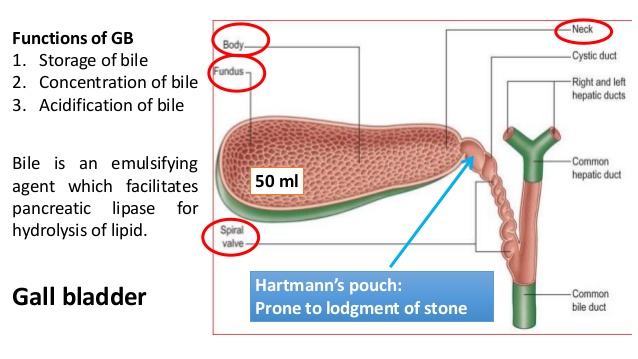 The gallbladder is divided into the following three parts:
 fundus,
 body,
  neck.
13
Core Concept
Fundus
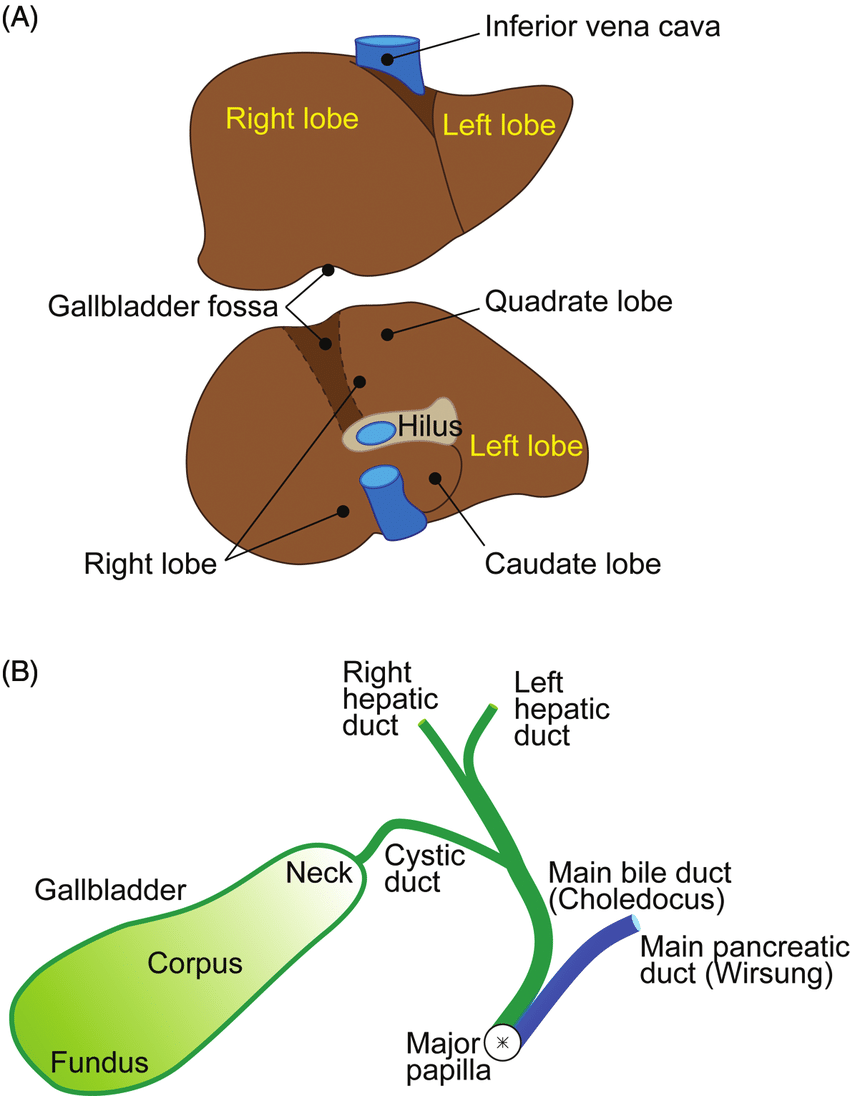 Location
 It is the expanded blind end of the organ.
 It projects from the inferior border liver
 and touches the anterior abdominal wall at the tip of the right 9th costal cartilage,
 deep to the point where the right linea semilunaris meets the costal margin.
 Relations It is surrounded by the peritoneum.
Anteriorly = anterior abdominal wall 
Posteriorly = transverse colon
  It is continuous through the body of gallbladder with the narrow neck
14
Core Concept
Body
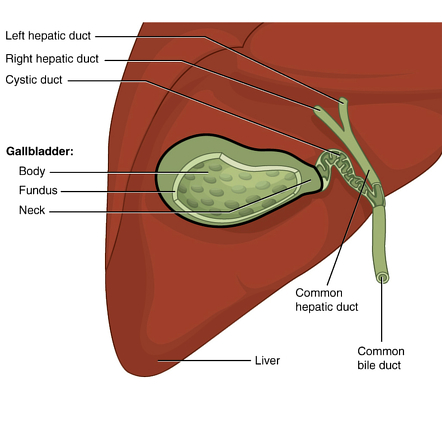 1. It is directed upward, backward, and to left to join neck at right end of porta hepatis.
 2. Its upper surface is related directly to the liver and is devoid of peritoneum. 
3. Its undersurface is covered by the peritoneum and is related to second part of duodenum
15
Core Concept
NECK
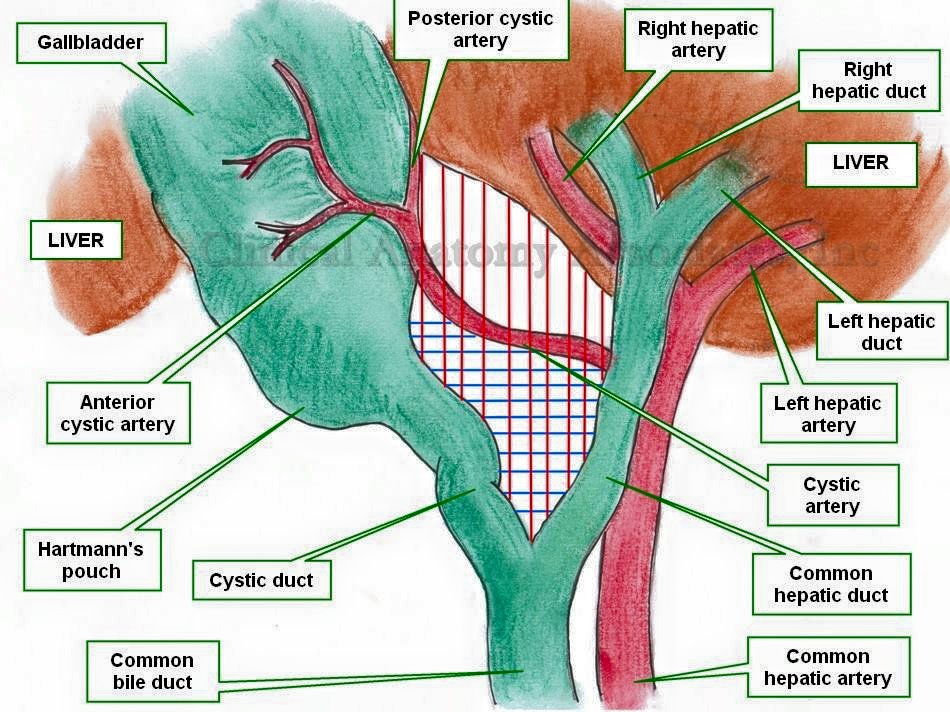 1. It is narrow upper end of gallbladder lying near right end of the porta hepatis.
 2. A constriction is marked where neck, joins with cystic duct. 
3. It is attached to the liver by loose areolar tissue in which cystic artery is embedded
.
16
Core Concept
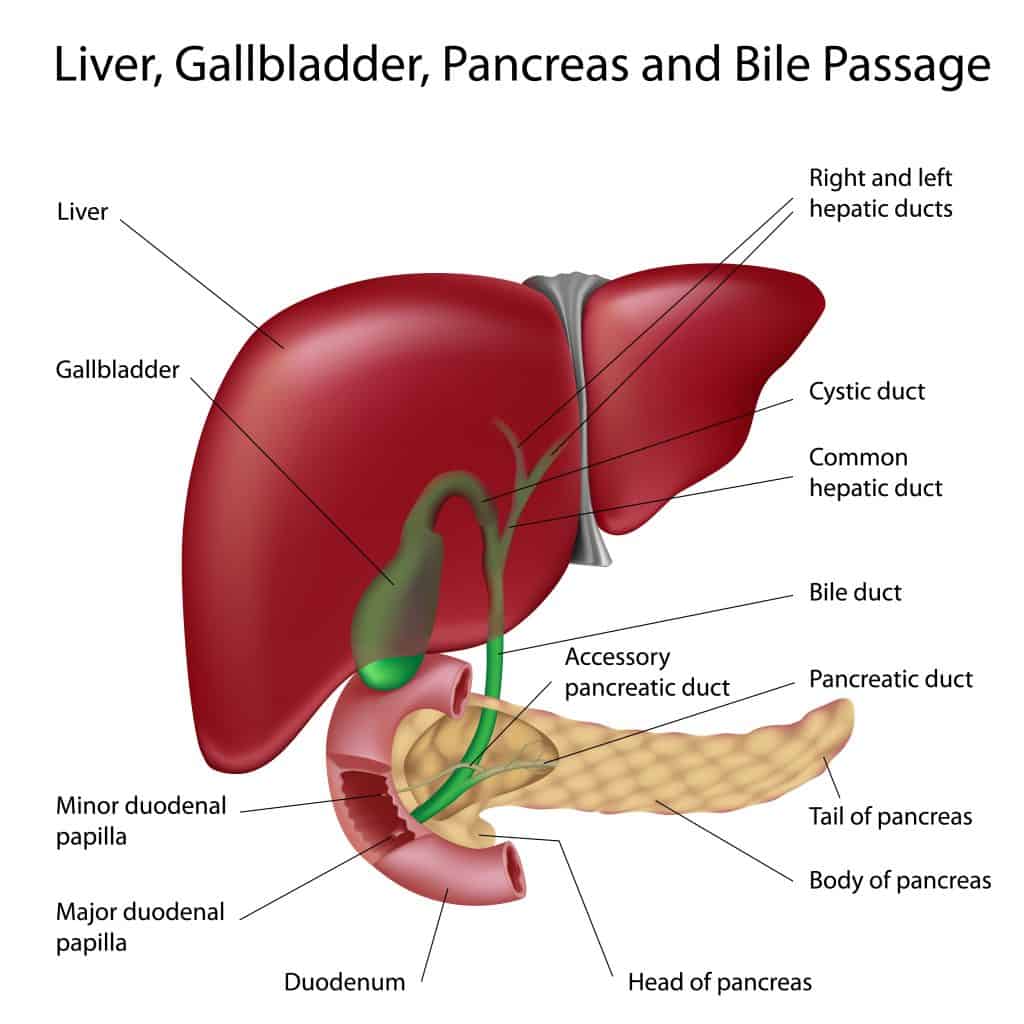 Cont’d
4-. Neck is related inferiorly to the first part of duodenum 
5. Its posteromedial wall shows a pouch-like dilatation (Hartmann’s pouch) directed downward and backward.
 6. The gall stones lodged in this pouch may cause adhesion with the first part of the duodenum and may perforate it. 
7. The neck turns sharply downward to become continuous with the cystic duct
17
Core Concept
Structure of the Gallbladder
The wall of the gallbladder consists of the following layers:
 1. Serous layer of the peritoneum. 
2. Subserous layer of the loose areolar tissue.
 3. Fibromuscular layer of the fibrous tissue mixed with smooth muscle fibres, which are arranged in loose bundles disposed in longitudinal, circular, and oblique directions. 
4. Mucous membrane is loosely connected with the fibrous layer and is elevated into minute rugae which give it a honeycomb appearance. 
The epithelium lining consists of a single layer of tall columnar cells
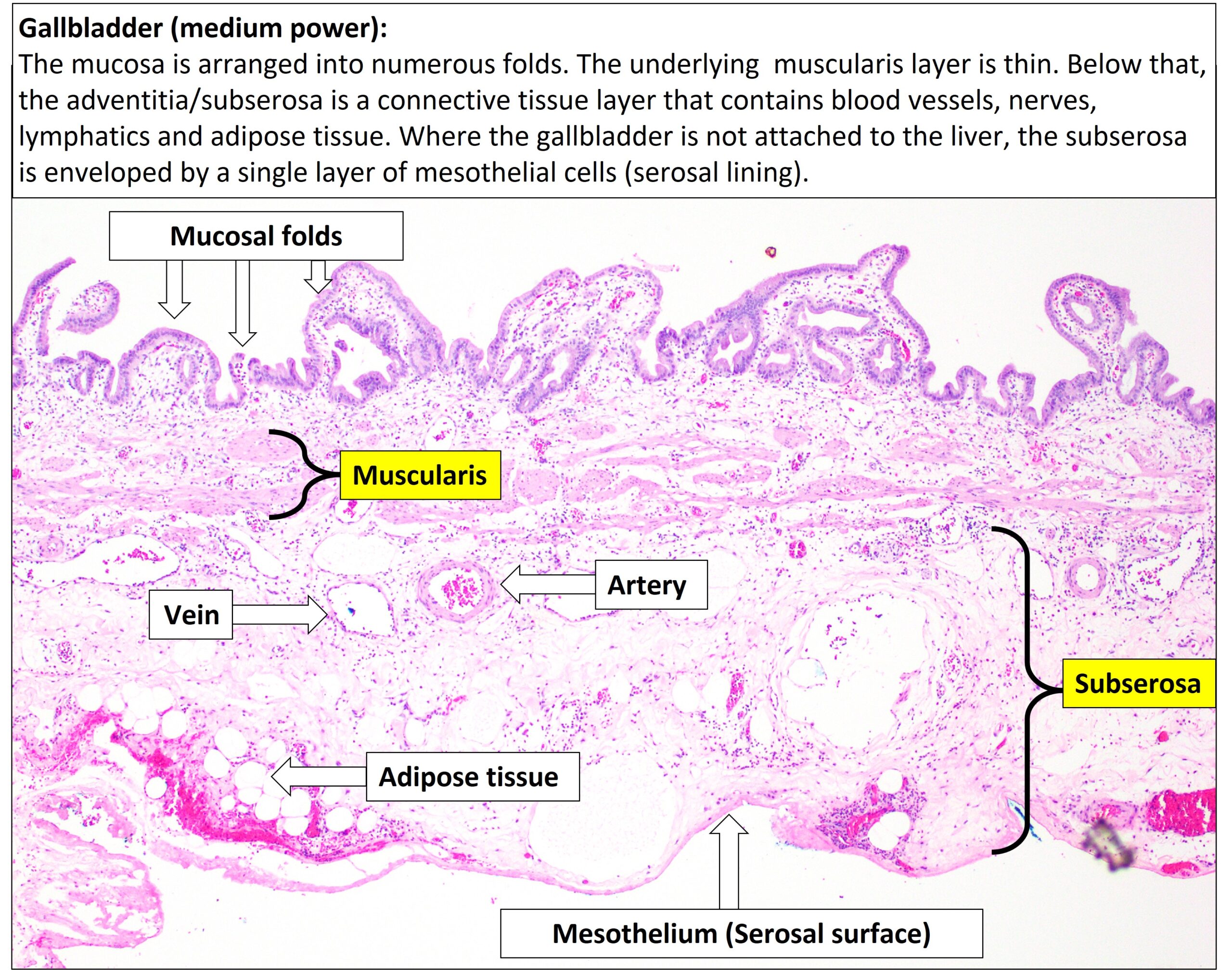 18
Core Concept
Arterial Supply
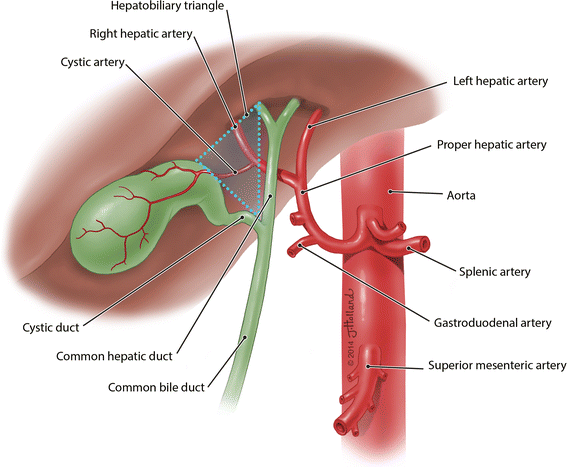 The gallbladder is supplied by the cystic artery 
(a branch of right hepatic artery). 
It may arise from the main trunk of hepatic artery,
 from the left hepatic artery,
 or from the gastroduodenal artery.
19
Core Concept
Venous Drainage
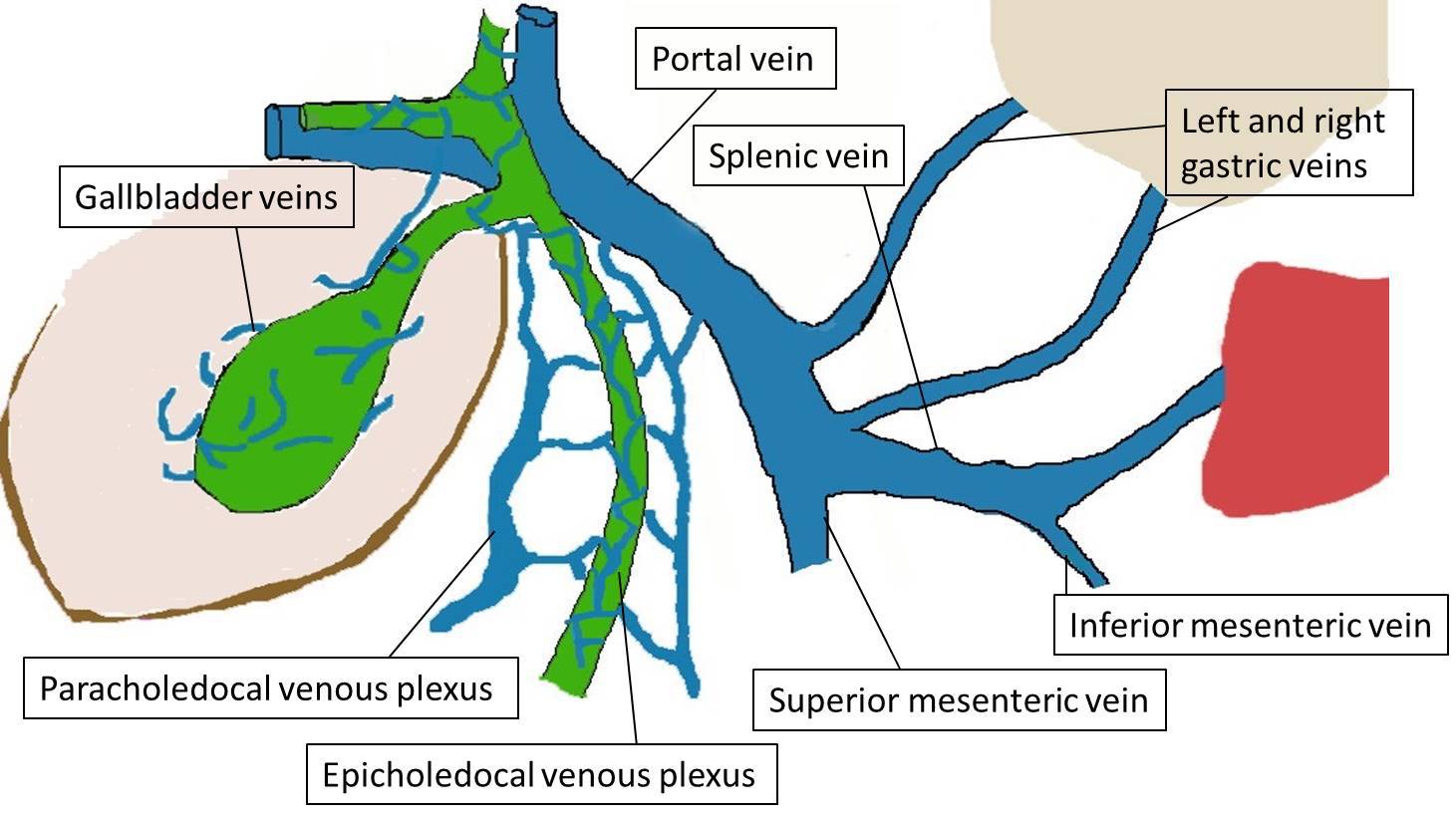 The venous drainage of gallbladder is 2 fold
 (a) by the cystic vein, which drains into the portal vein and
 (b) by a number of small veins, which pass from the superior surface of the gallbladder to the liver through the gallbladder bed to drain into the hepatic veins.
20
Core Concept
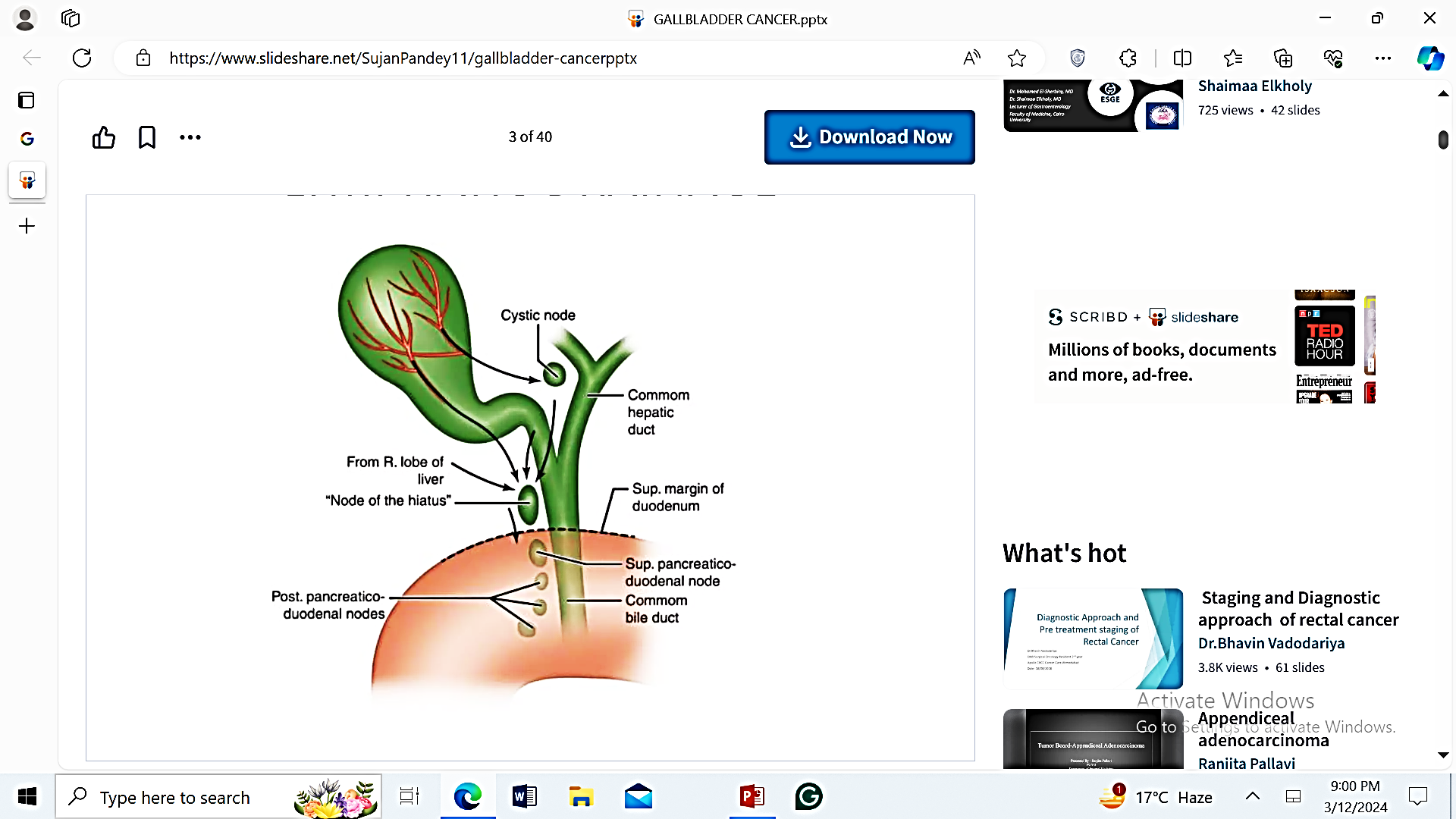 Lymphatic Drainage
1. The majority of lymph vessels from the gallbladder drain into
 (a) the cystic lymph node of Lund, located in the Calot’s triangle 
 (b) the node alongside the upper part of the bile duct (node at anterior border of epiploic foramen),
 which finally drains into the coeliac group of lymph nodes.
 2. Few lymph vessels from the upper surface of gallbladder directly communicate with subscapular lymph vessels of the liver.
 N.B. Cystic node is constantly enlarged in cholecystitis.
21
Core Concept
Nerve Supply
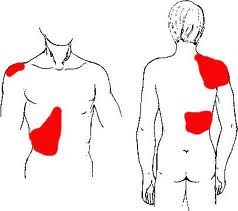 The gallbladder receives its nerve supply via the cystic plexus formed by
Clinically, gallbladder pain is referred accordindly..

1)  Sympathetic fibers (T7–T9)
Pain to inferior angle of right scapula by sympathetic fibers
2) Parasympathetic fibers (right & left vagus nerve)
Pain to stomach by vagus

3) fibers of right phrenic nerve.
Pain to tip of right shoulder via right phrenic nerve
22
Core Concept
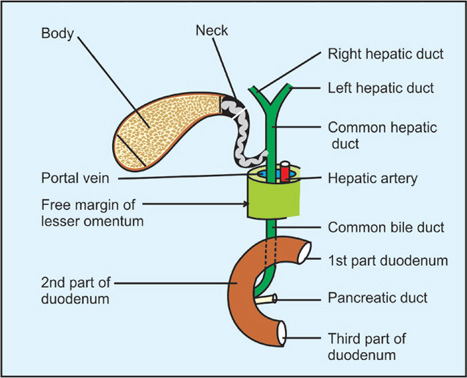 CYSTIC DUCT
about 3–5 cm long
 runs backward & downward from neck of gallbladder to run in the lesser omentum
.
 Its junction with the common hepatic duct is usually situated immediately below the porta hepatis.
23
Core Concept
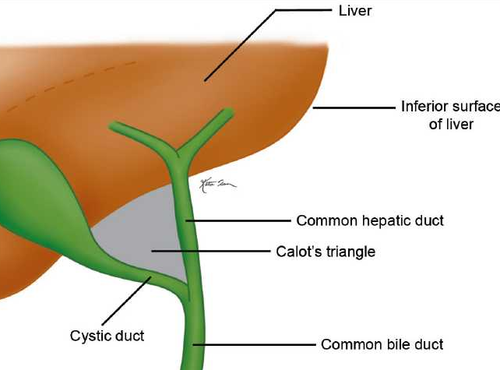 cystohepatic angle
The angle between the cystic duct and the common hepatic duct is acute and is called cystohepatic angle.
24
Core Concept
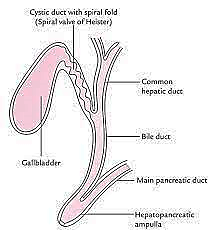 Mucous membrane lining interior of cystic duct is thrown into a series of crescentic folds (5–10 in number)

 They project into lumen in a spiral fashion forming a spiral fold called “spiral valve of Heister
25
Core Concept
Cystohepatic triangle of calot
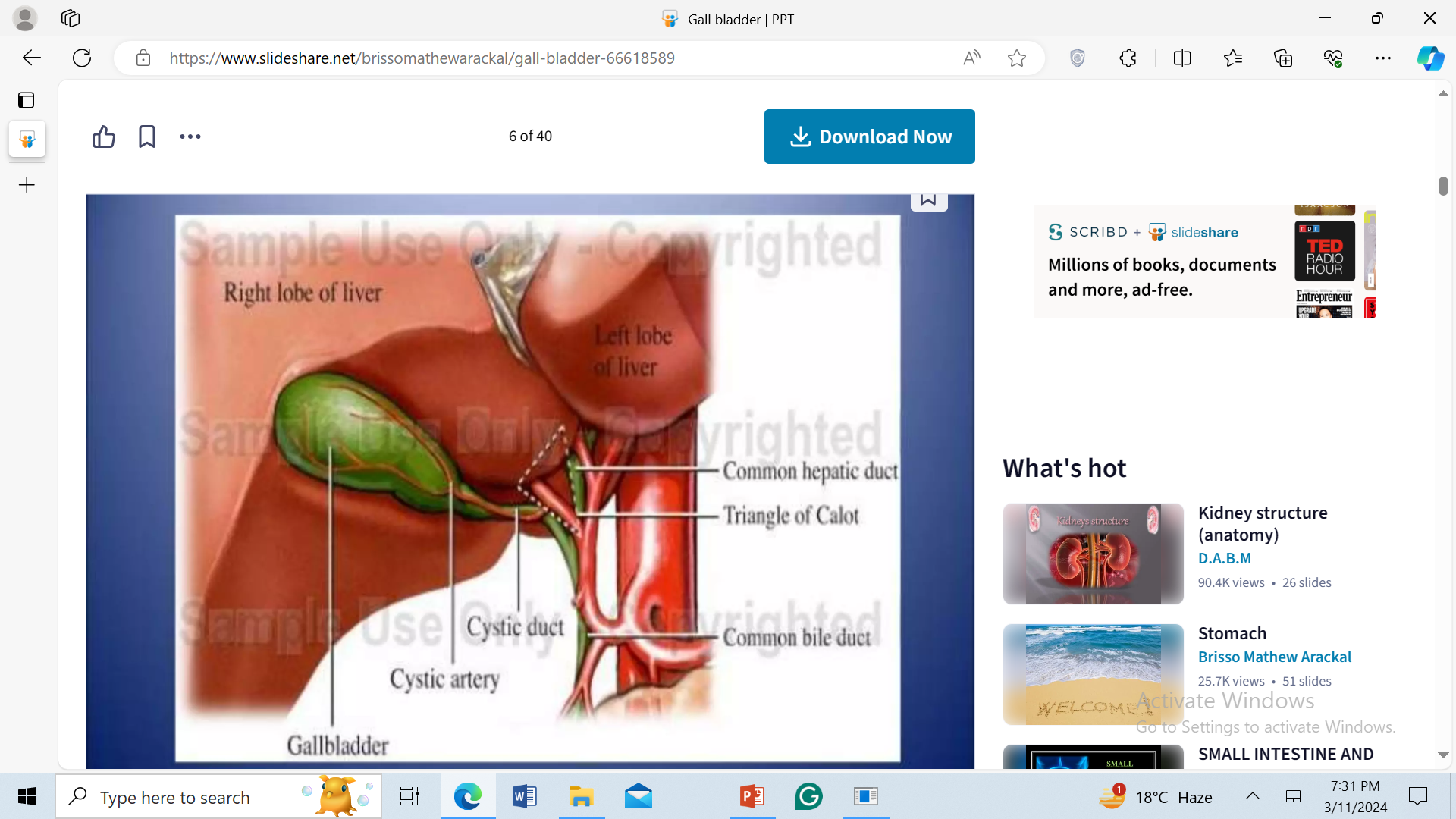 The cystohepatic triangle is bounded:
 on the right side by the cystic duct,
 on the left side by common hepatic duct
above by inferior surface of the liver
 The apex of the triangle faces downward between the cystic and common hepatic ducts.
26
Core Concept
The contents of the triangle
Are:
 right hepatic artery, 
cystic artery, 
and cystic lymph node of Lund.
 It is in this triangle that most of aberrant segmental right hepatic ducts and arteries are usually encountered. 
The accessory hepatic ducts terminate either into the gallbladder or into the common hepatic duct or even into the bile duct,
 and are responsible for oozing of bile from the wound after cholecystectomy.
Core Concept
Importance of cystohepatic triangle
The identification of the cystohepatic triangle and its contents helps the surgeon to locate the pedicle of the gallbladder and its ligation in cholecystectomy. 
The errors in gallbladder surgery often occur from failure to appreciate the common variations of the extrahepatic biliary system.
 This occurs especially when the right hepatic artery in this triangle presents a caterpillar-like loop called Moynihan’s hump which may be inadvertently clamped, ligated along with cystic pedicle, and cut leading to profuse bleeding
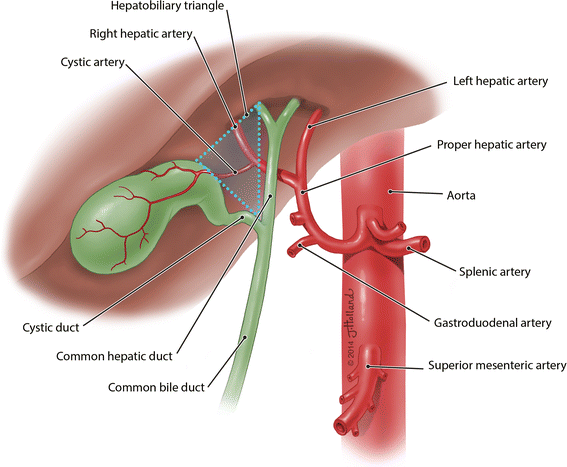 Core Concept
BILE DUCT/COMMON BILE DUCT (CBD)
Formation
 It is formed near the porta hepatis.
 by the union of cystic and common hepatic ducts. 
It is usually 7.5 cm (3 inches) long.
 and about 6 mm in diameter.
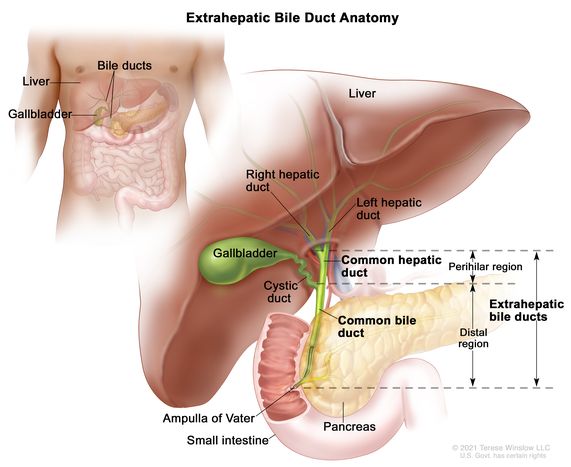 29
Core Concept
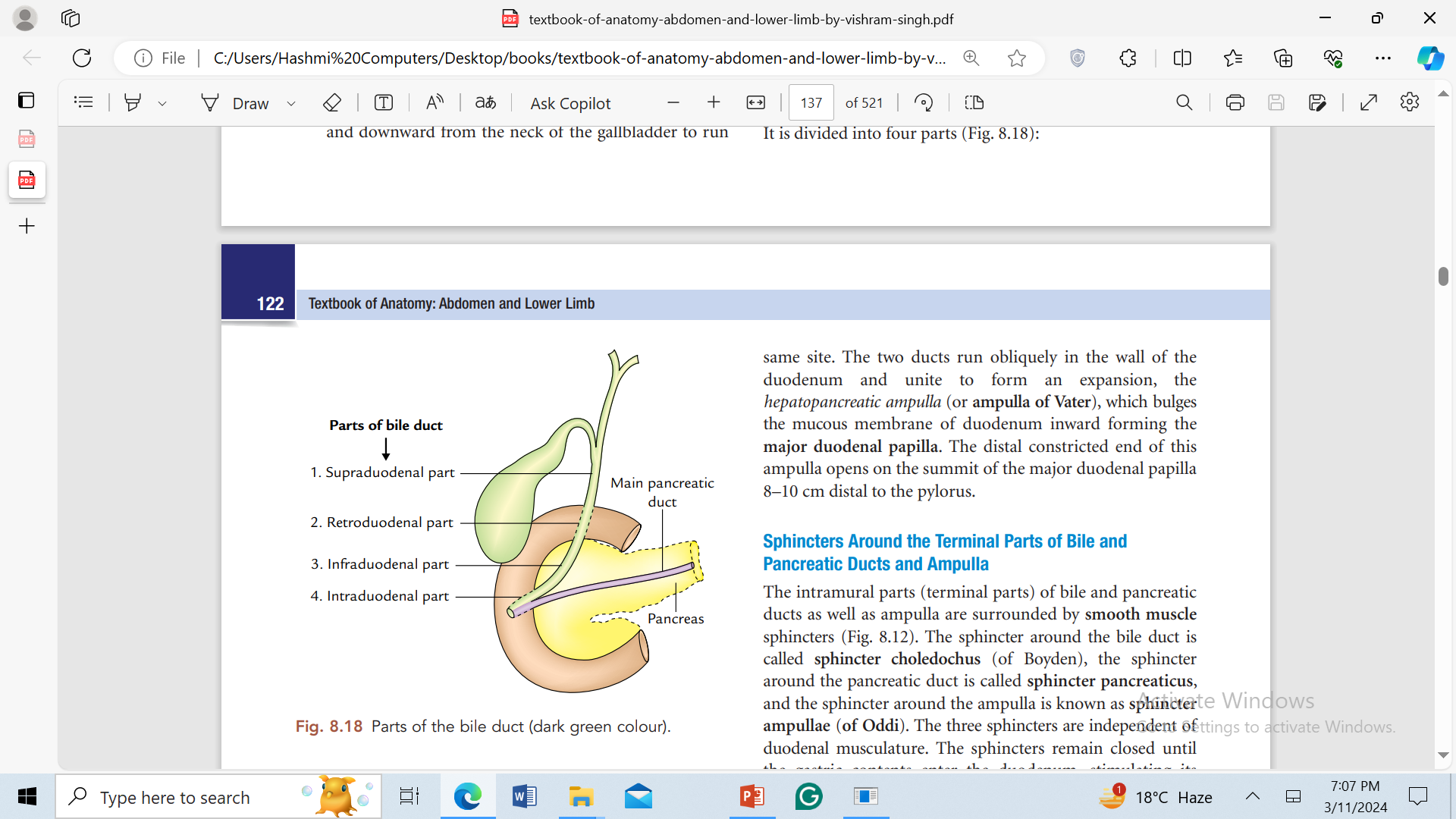 Parts
It is divided into four parts

 1. Supraduodenal 
 2. Retroduodenal 
 3. Infraduodenal (pancreatic) 
 4. Intraduodenal
30
Core Concept
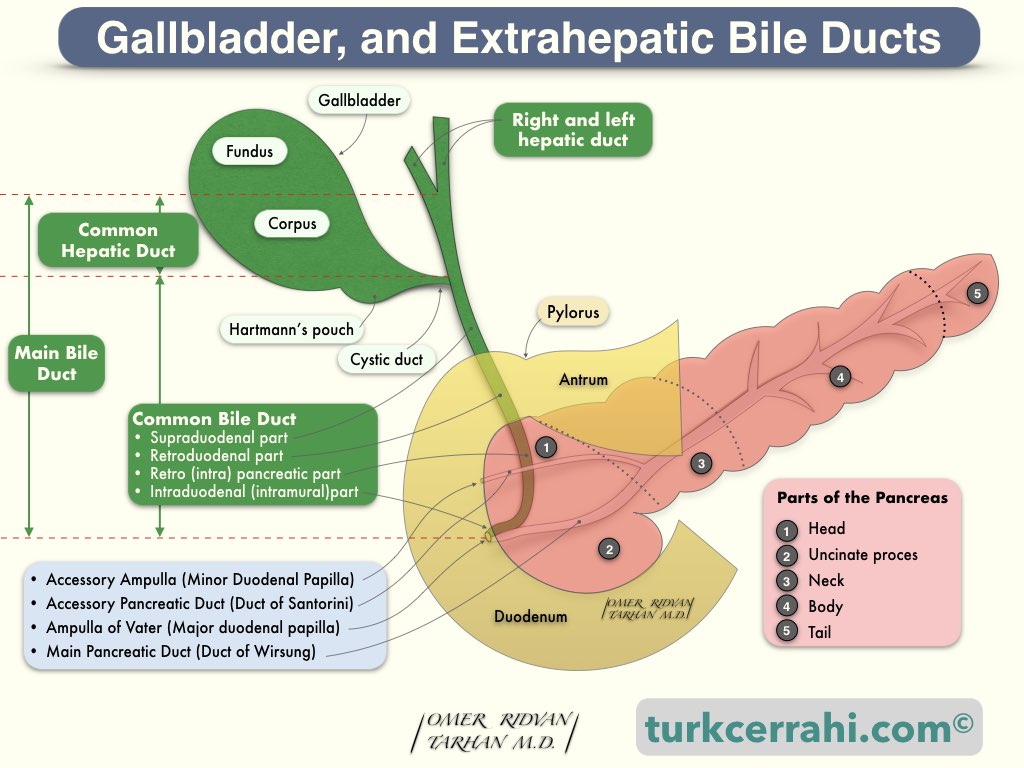 Supraduodenal Part
is about 2.5 cm long
 descends in right free margin of the lesser omentum
 to right of hepatic artery proper 
anterior to portal vein
31
Core Concept
Retroduodenal Part
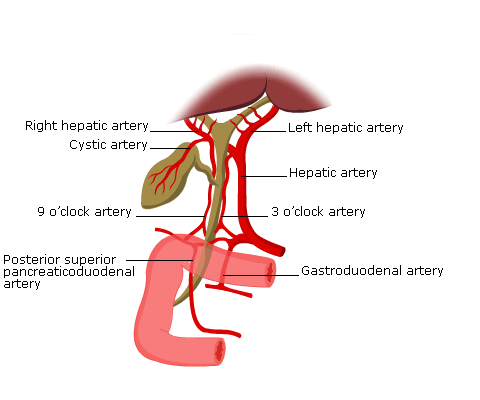 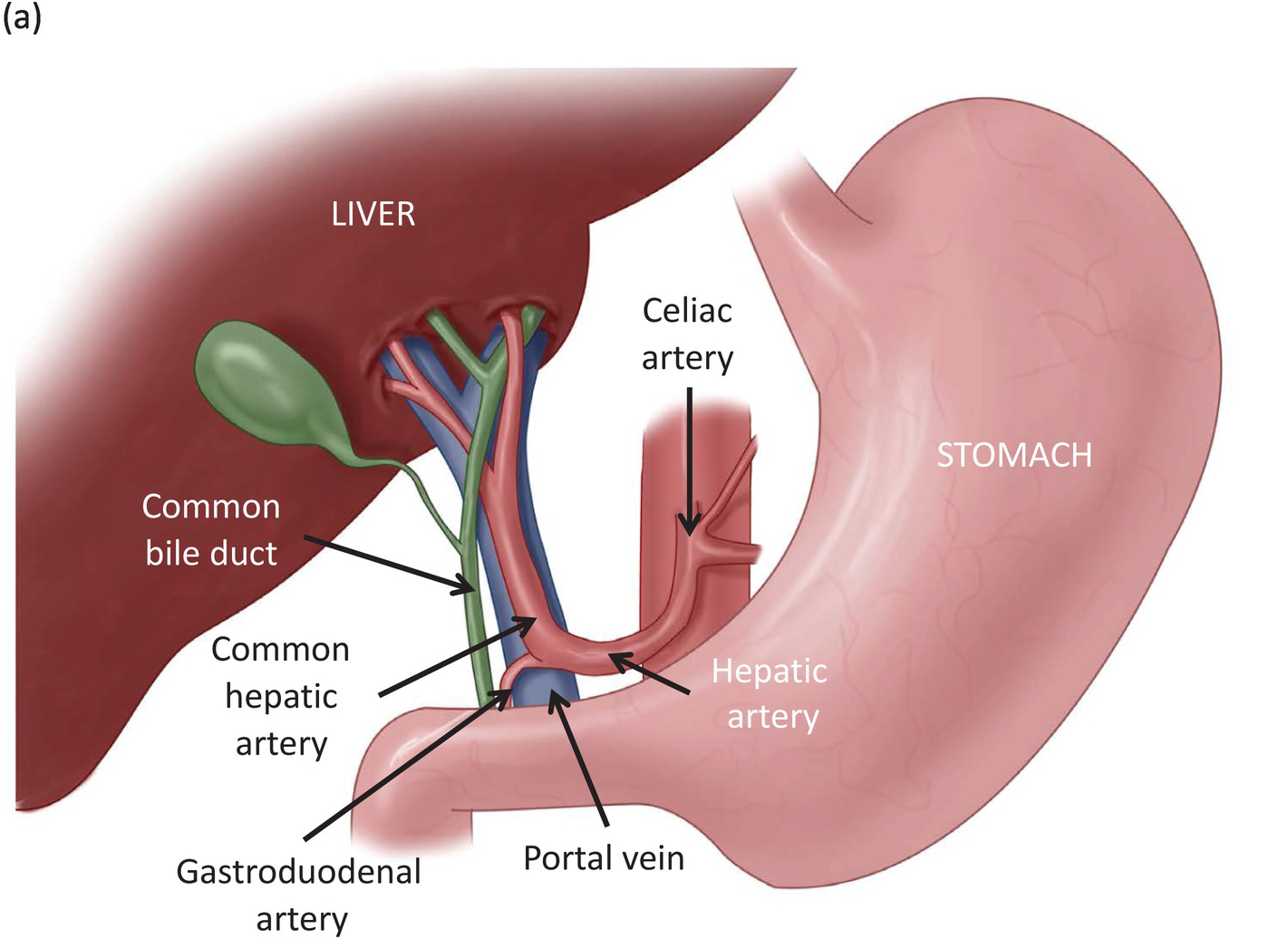 It descends behind first part of duodenum
Being t right of gastroduodenal artery 
and IVC on its posterior aspect
32
Core Concept
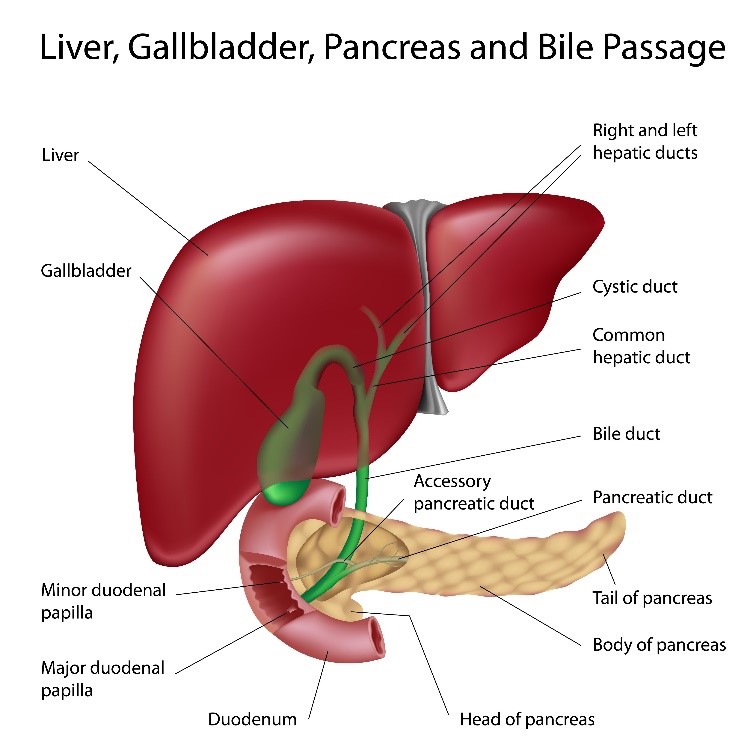 Infra duodenal (Pancreatic) Part
It runs in groove on upper lateral parts of posterior surface of pancreas
 and is sometimes completely embedded in the pancreatic tissue.
33
Core Concept
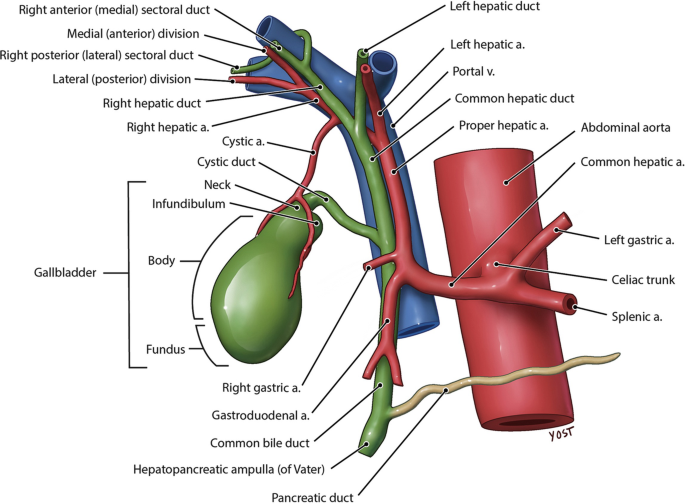 Clinically
 it is a source of hemorrhage in the exposure of intraduodenal part of the bile duct.
 Near middle 2nd part of duodenum, it comes in contact with the pancreatic duct.
34
Core Concept
Intra duodenal (or Intramural) Part of CBD
It enters the posteromedial surface of the descending (second) part of the duodenum a little below its middle.
 The main pancreatic duct also enters the wall of the duodenum at the same site. 
The two ducts run obliquely in the wall of the duodenum and unite to form an expansion, the hepatopancreatic ampulla (or ampulla of Vater),
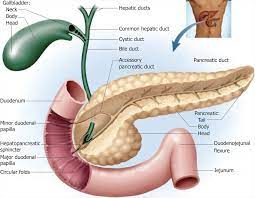 35
Core Concept
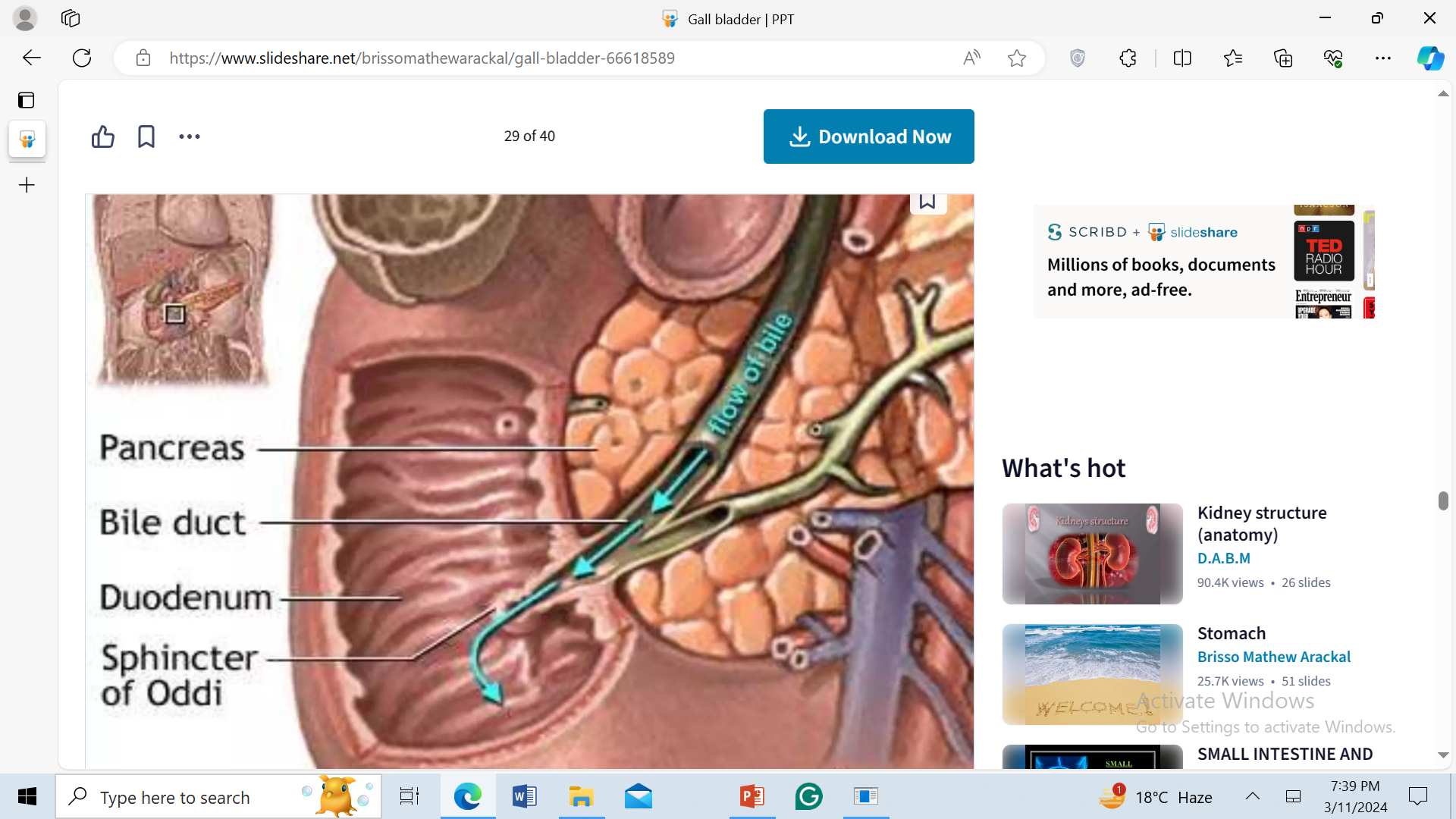 The intramural parts (terminal parts) of bile and pancreatic ducts as well as the ampulla are surrounded by smooth muscle sphincters
36
Core Concept
Sphincters Around the Terminal Parts of Bile and Pancreatic Ducts and Ampulla
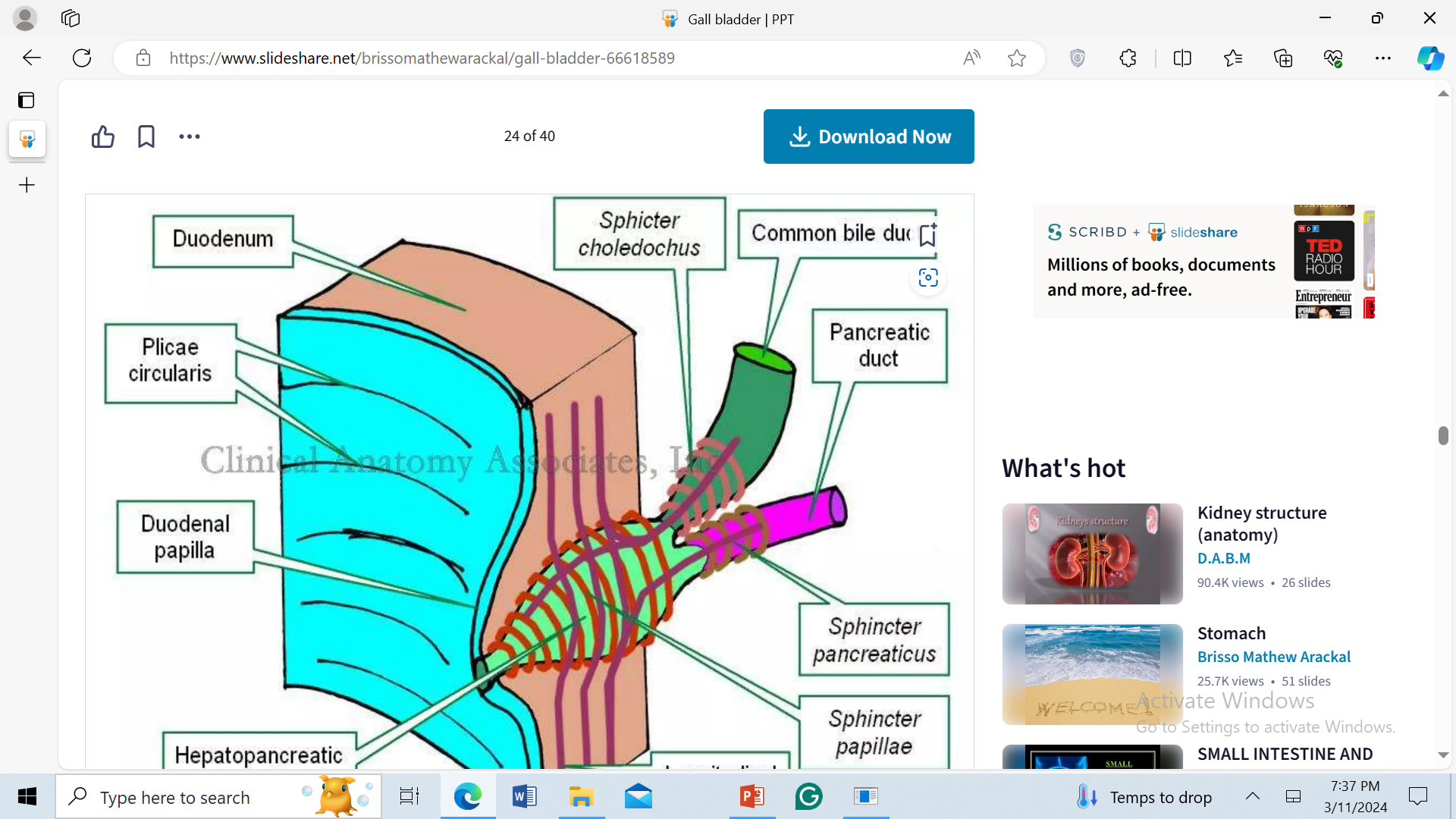 The sphincter around the bile duct is called sphincter choledochus (of Boyden),
 the sphincter around the pancreatic duct is called sphincter pancreaticus,

.
37
Core Concept
Mechanism of sphincters.
The three sphincters are independent of duodenal musculature.
 The sphincters remain closed until the gastric contents enter the duodenum, stimulating its mucosa to release a hormone called cholecystokinin.
 This hormone in addition to causing contraction of the gallbladder relaxes these sphincters allowing bile and pancreatic secretions to enter the duodenum.
Core Concept
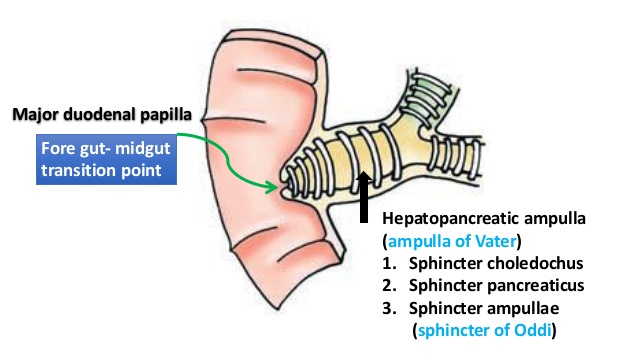 Core Concept
Arterial Supply of the Bile Duct/Common Bile Duct
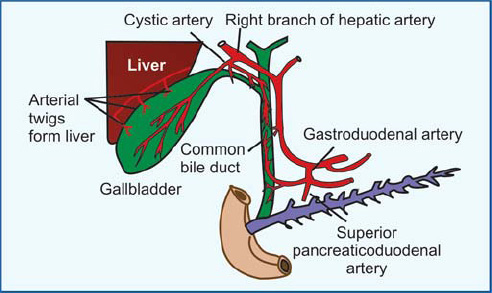 The upper part of the bile duct is supplied by a twig from the
descending branch of the cystic artery 
while its lower part is supplied by the ascending branch of the superior pancreaticoduodenal artery
40
Core Concept
The cystic node of Lund
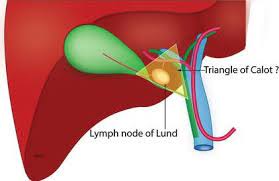 N.B. The cystic node of Lund (a solitary node) present in the apical part of this triangle receives most of the lymph from the gallbladder and is constantly found enlarged in cholecystitis
41
Horizontal integration
Hormonal control of gallbladder emptying:
When the food rich in fat enters the duodenum, the duodenal cells liberate a hormone called cholecystokinin (CCK). 
This hormone is carried to the gallbladder and causes its contraction.
 There is a reflex mediation, when the gallbladder contracts, the sphincter of Oddi relaxes.
 Thus concentrated bile is emptied into the gallbladder.
42
Vertical integration
Phrygian  cap
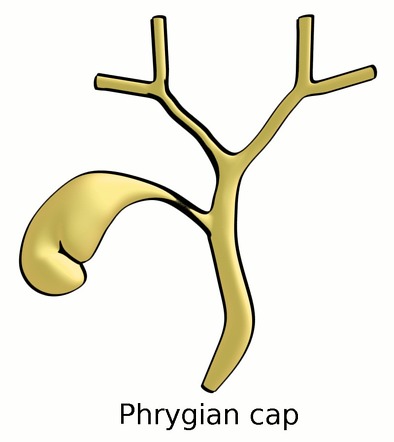 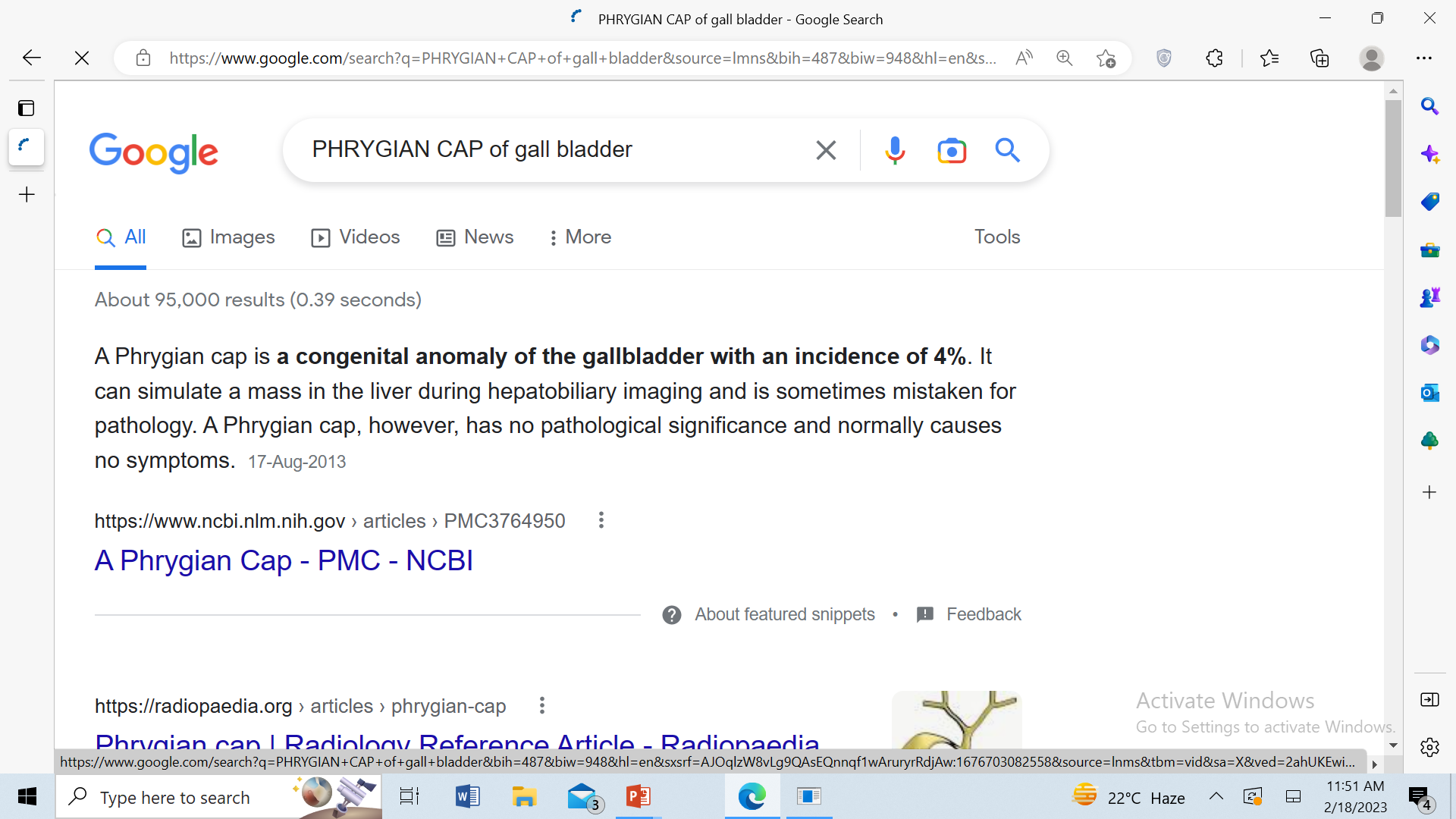 43
Vertical integration
Cholecystitis
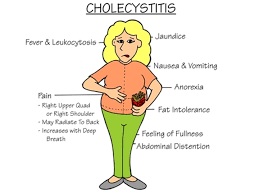 The cholecystitis is the inflammation of the gallbladder. It may be acute or chronic. 
Acute cholecystitis: It occurs usually in adult women and is characterized by
 (i) sudden pain in the hypochondrium referred to the inferior angle of the right scapula or to the tip of the right shoulder, 
(ii) vomiting, and 
(iii) positive Murphy’s sign—if the finger is pressed under the right costal margin at the tip of the 9th costal cartilage.
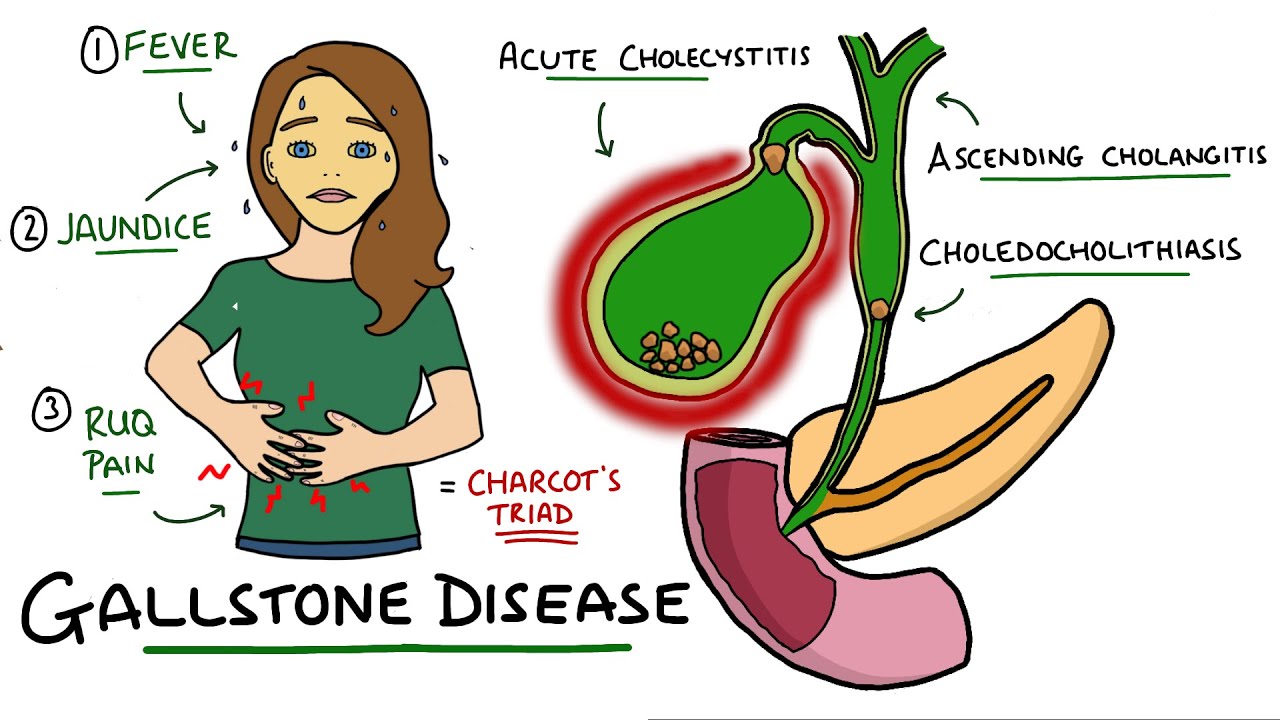 44
Vertical integration
(iii) positive Murphy’s sign—if the finger is pressed under the right costal margin at the tip of the 9th costal cartilage
 when the patient is asked to take a deep breath, she/he feels sharp pain and winces with a “catch” in the breath as the diseased gallbladder meets the examining finger
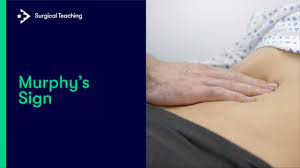 45
Vertical integration
(b) Chronic cholecystitis
usually leads to formation of stones in the gallbladder (cholelithiasis):
 It usually occurs typically in5F
 fat,
 fertile,
 flatulous 
female of 
forty
Vertical integration
• Referred pain of gallbladder: In acute cholecystitis
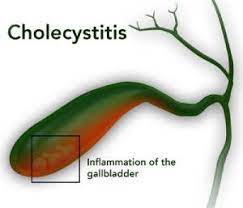 the inflammation of the gallbladder may irritate the subdiaphragmatic parietal peritoneum,
 which is supplied in part by the phrenic nerve (C3, C4, and C5 spinal segments).
 This may lead to referred pain over the tip of the right shoulder 
for being supplied by the supraclavicular nerves (C3 and C4 spinal segments).
47
Vertical integration
• Biliary colic
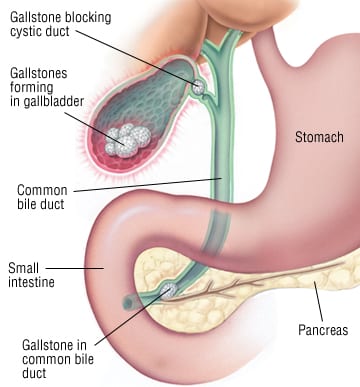 It is usually caused by spasm of  smooth muscle of gallbladder wall in an attempt to expel gallstone. 
It is intermittent and is most intense when stone (calculus) is impacted either at the terminal end of the cystic duct or at the lower end of the because the smooth musbile duct cle everywhere in the biliary duct system is sparse except at the terminal portions of the cystic and bile ducts.
48
Vertical integration
Obstruction of CBD
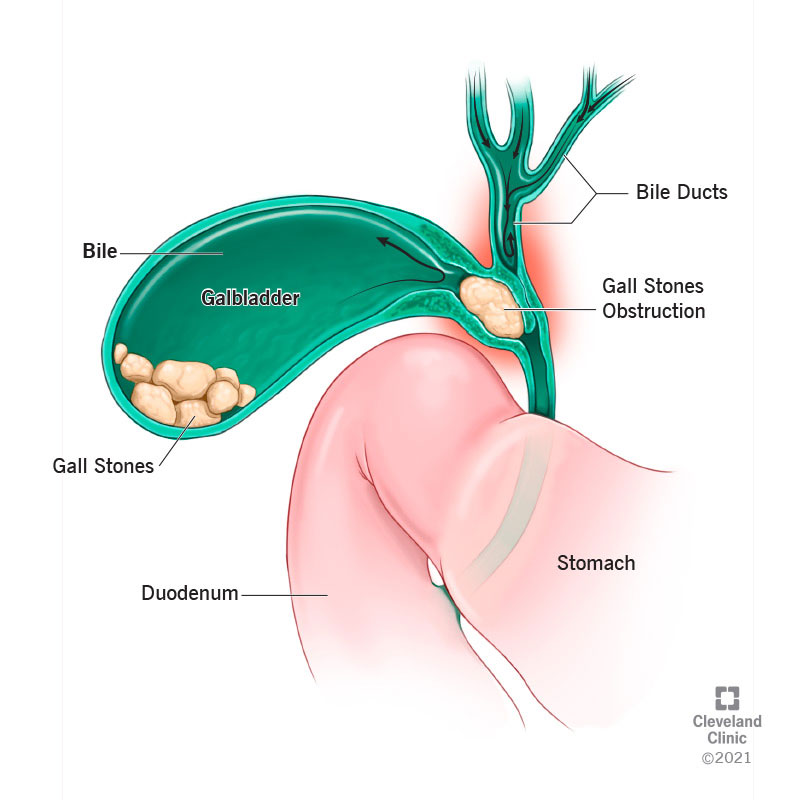 The obstruction of CBD usually occurs due to gallstones, pancreatic carcinoma, or enlarged neoplastic hepatic lymph nodes.
 It causes obstruction to bile flow, which leads to jaundice.
49
Vertical integration
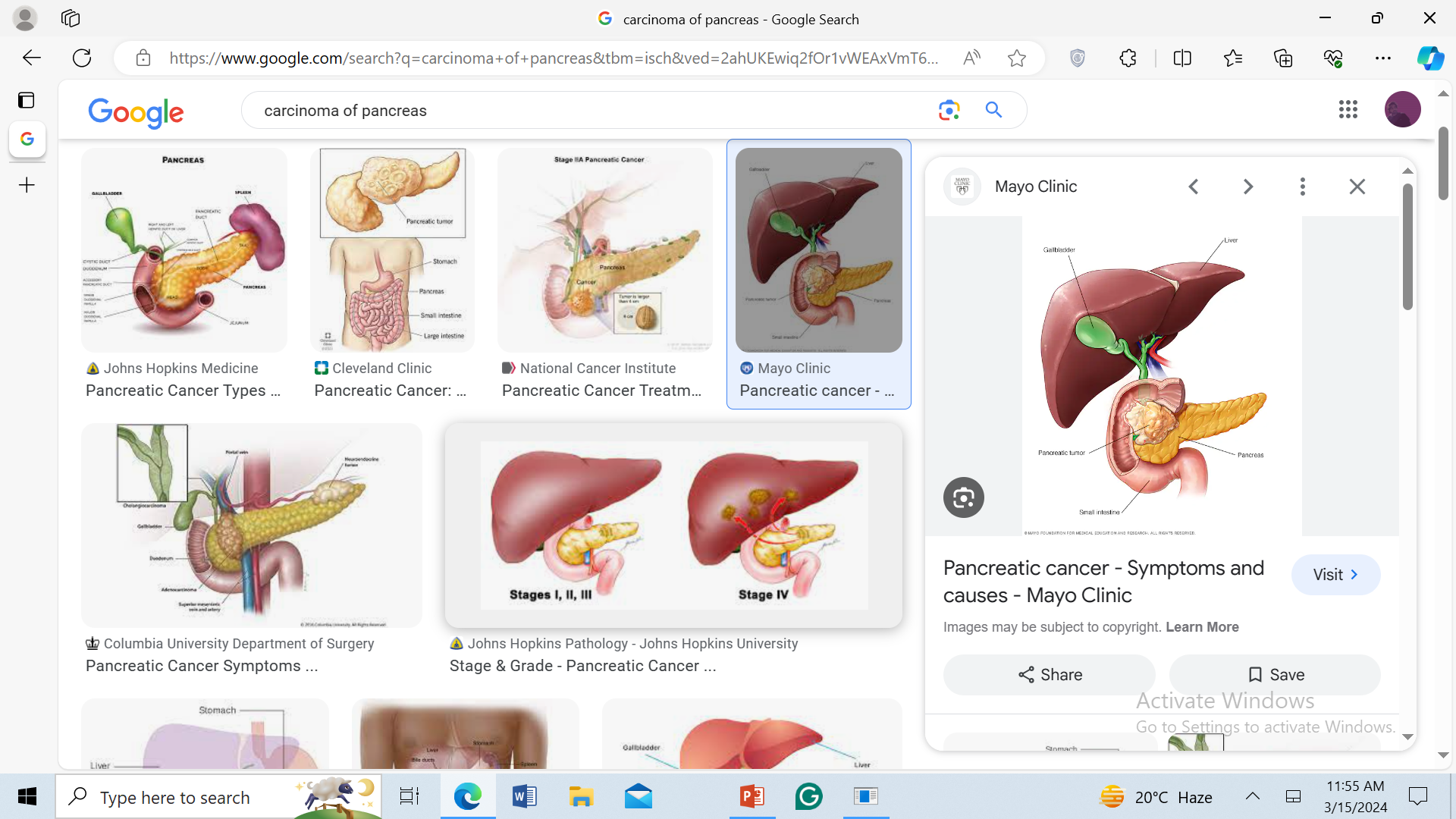 Courvoisier’s law:
This law states that obstructive jaundice with distended and palpable gallbladder is most likely due to extrinsic obstruction of CBD (e.g., carcinoma of the head of the pancreas).
50
Vertical integration
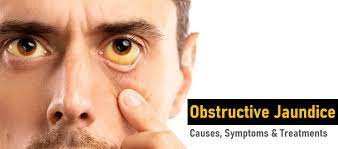 On the contrary, obstructive jaundice with non-distended, non-palpable gallbladder is due to an intrinsic obstruction of CBD (e.g., impaction by gallstones) because in this case, previous cholecystitis makes the gallbladder fibrotic and contracted.
51
Vertical integration
IMAGING OF THE BILIARY TRACT
.
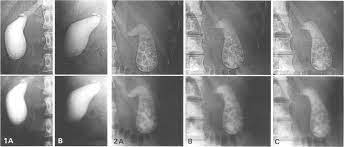 CHOLECYSTOGRAPHY
Gallbladder is not opaque to X-ray, but when certain radiopaque dyes are given by either mouth or intravenous injection they are excreted by the liver from blood into bile and reach the gallbladder.
 In the gallbladder, the dye is concentrated and thus the gallbladder becomes opaque to X-rays
52
Vertical integration
ULTRASOUND
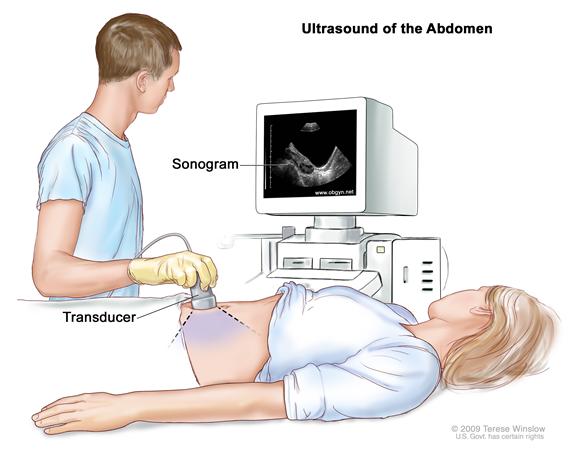 The ultrasonography is a noninvasive imaging technique to visualize the gallbladder and other components of the biliary apparatus.
 This technique has largely replaced the cholecystograph
53
Vertical integration
ENDOSCOPIC RETROGRADE CHOLANGIOPANCREATOGRAPHY (ERCP)
In this technique,
 under direct vision through a fiber-optic endoscope,
 a catheter is inserted into the hepatopancreatic ampulla
and radiopaque contrast medium is injected
, and bile and pancreatic ducts are visualized
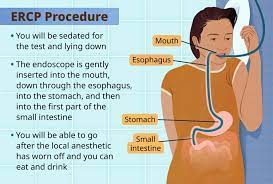 54
Vertical integration
MRI
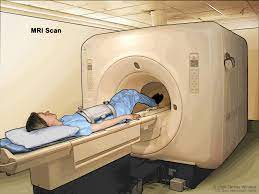 The bile and pancreatic ducts can now also be visualized by the noninvasive magnetic resonance imaging (MRI) technique
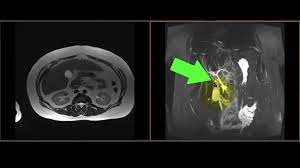 55
56
Bioethics
Spiral Integration
Ethical Considerations
From an ethical standpoint, the scenario raises considerations regarding patient autonomy, informed consent, and confidentiality 
The physician must ensure that patient fully understands her diagnosis, treatment options, and potential implications 
Discuss the necessity of a tongue biopsy for confirmation of oral cancers and obtaining informed consent for the procedure 
Additionally, the physician must respect patient’s privacy and confidentiality throughout the diagnostic and treatment process
57
Family medicine
Spiral integration
Cholecystitis
When a patient comes to a GP he will take history about and make diagnosis on the basis of it : 
Acute cholecystitis –it is a sudden inflammation of the gall bladder that causes marked abdominal pain, often with nausea, vomiting, and fever.
Chronic cholecystitis – it is low-intensity inflammation of the gall bladder that lasts a long time. 
It may be caused by repeat attacks of acute cholecystitis. 
Chronic cholecystitis may cause intermittent mild abdominal pain or no symptoms at all.
Depending on the condition of the patient he is referred to surgery outdoors or emergency.
Spiral integration
Spiral integration
Management
NPO, IV fluids, IV antibiotics (ceftriaxone + metronidazole)
Pain management (NSAIDs/opioids)
Early cholecystectomy (laparoscopic preferred, within 72 hours)
If not fit for surgery: Percutaneous cholecystostomy
Spiral integration
Artificial intelligence
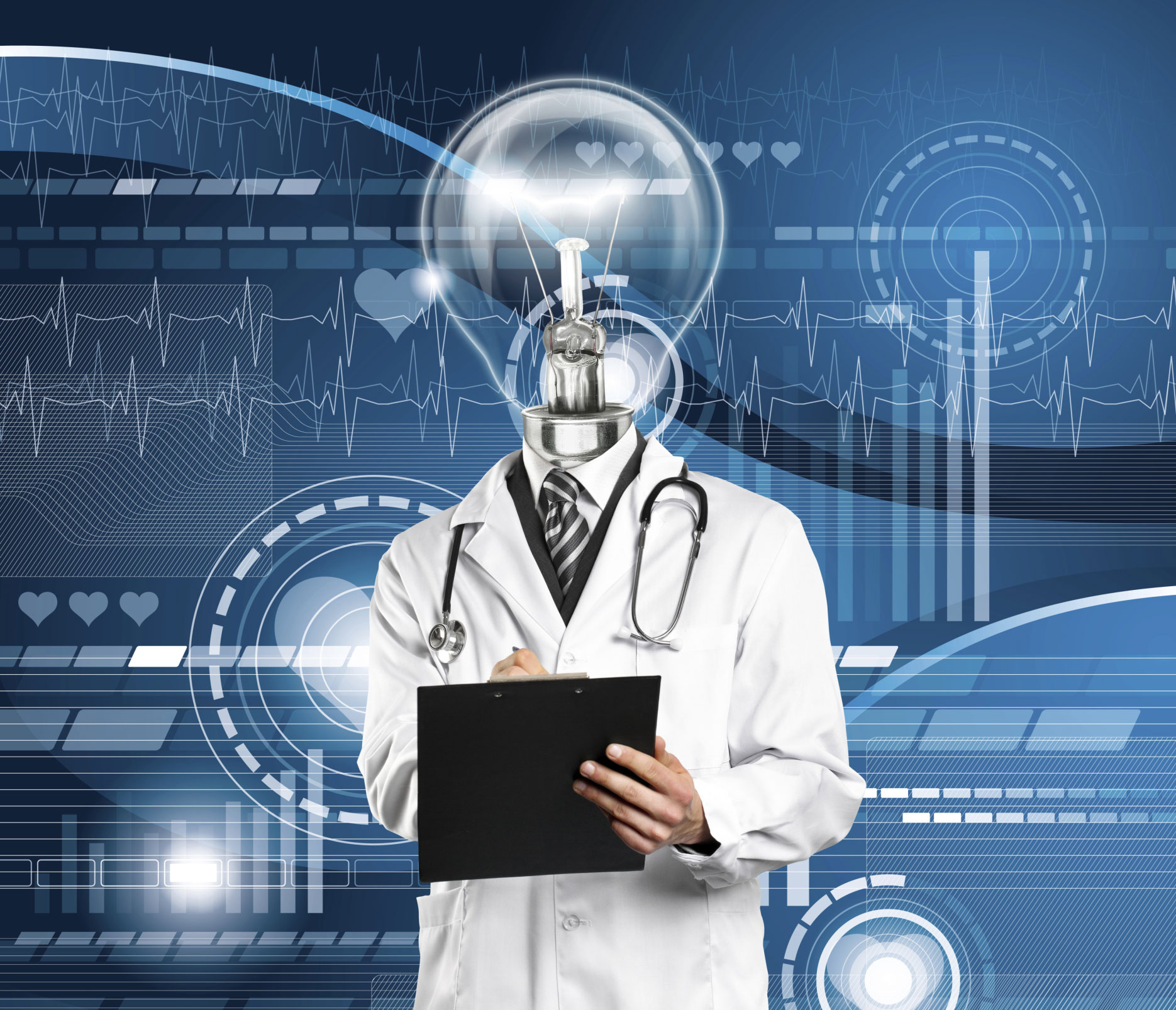 AI can potentially aid in enhancing diagnostic accuracy and efficiency of cholecystitis.
AI-powered decision support system can also help clinicians in selecting appropriate treatment modalities
AI-driven predictive models may help anticipate the risk of complications and recurrence in susceptible populations
60
Research
Spiral integration
Research ArticleMarch 8, 2022Acute Cholecystitis A ReviewJared R. Gallaher, MD, MPH1; Anthony Charles, MD, MPH1Author AffiliationsJAMA. 2022;327(10):965-975. doi:10.1001/jama.2022.2350
Gallstone-associated cystic duct obstruction is responsible for 90% to 95% of the cases of acute cholecystitis. Approximately 5% to 10% of patients with acute cholecystitis have acalculous cholecystitis, defined as acute inflammation of the gallbladder without gallstones, typically in the setting of severe critical illness. The typical presentation of acute cholecystitis consists of acute right upper quadrant pain, fever, and nausea that may be associated with eating and physical examination findings of right upper quadrant tenderness. Ultrasonography of the right upper quadrant has a sensitivity of approximately 81% and a specificity of approximately 83% for the diagnosis of acute cholecystitis
TKANKU
62